Влияние эмоций на творческий процесс детей
Подготовила: воспитатель ИЗО Горшкова И.А.
Познавая мир предметов, явлений, жизнь человека и животных, ребенок испытывает чувства и выражает свое отношение к ним
Это могут быть положительные и отрицательные чувства и эмоции:
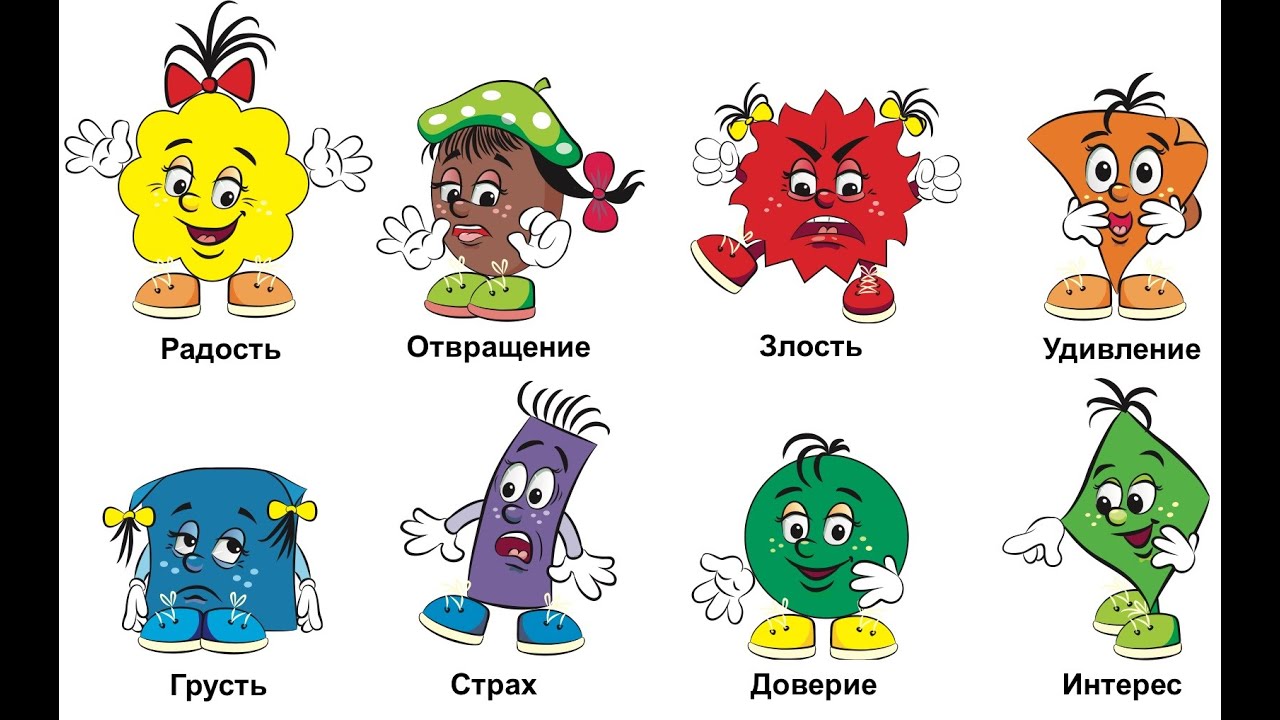 Положительные эмоции и чувства проявляются в случае удовлетворения потребностей и интересов ребенка в процессе деятельности
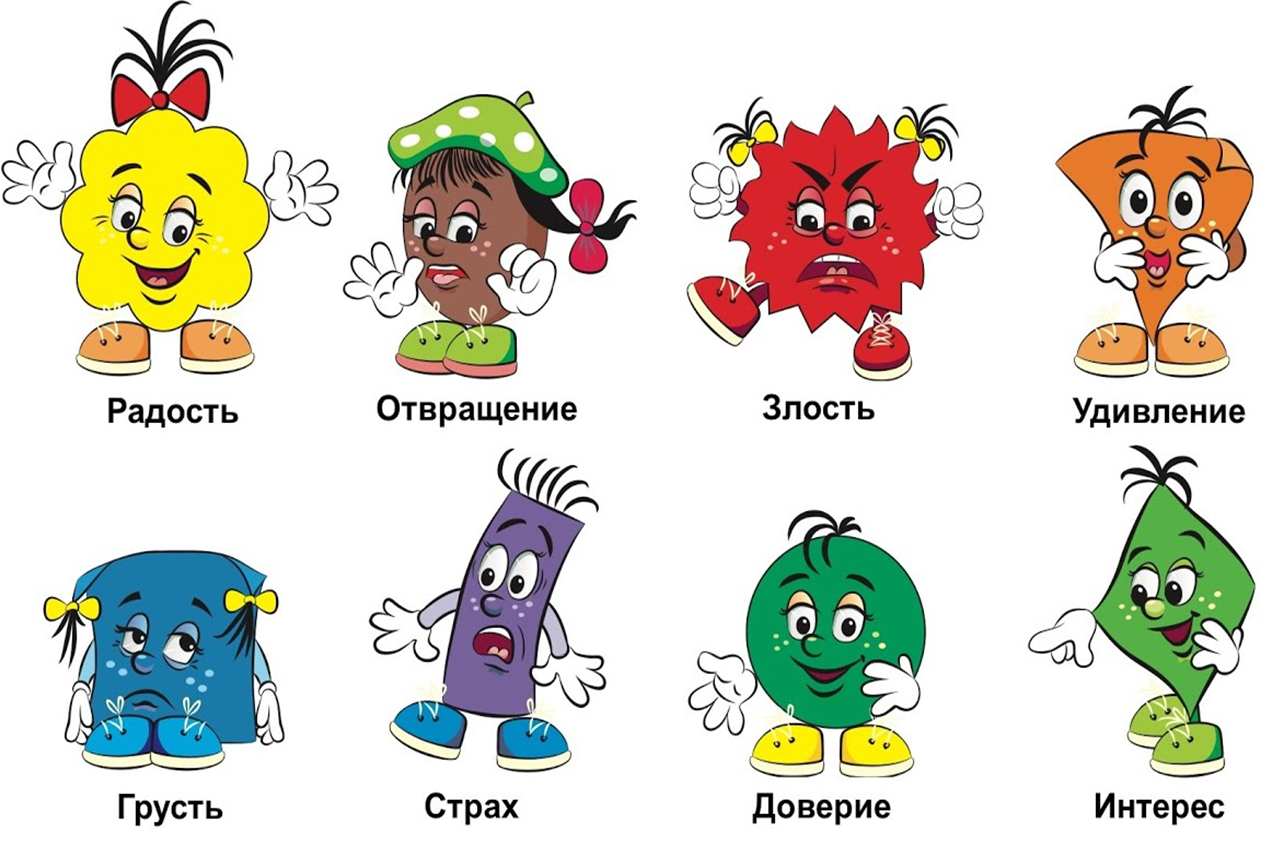 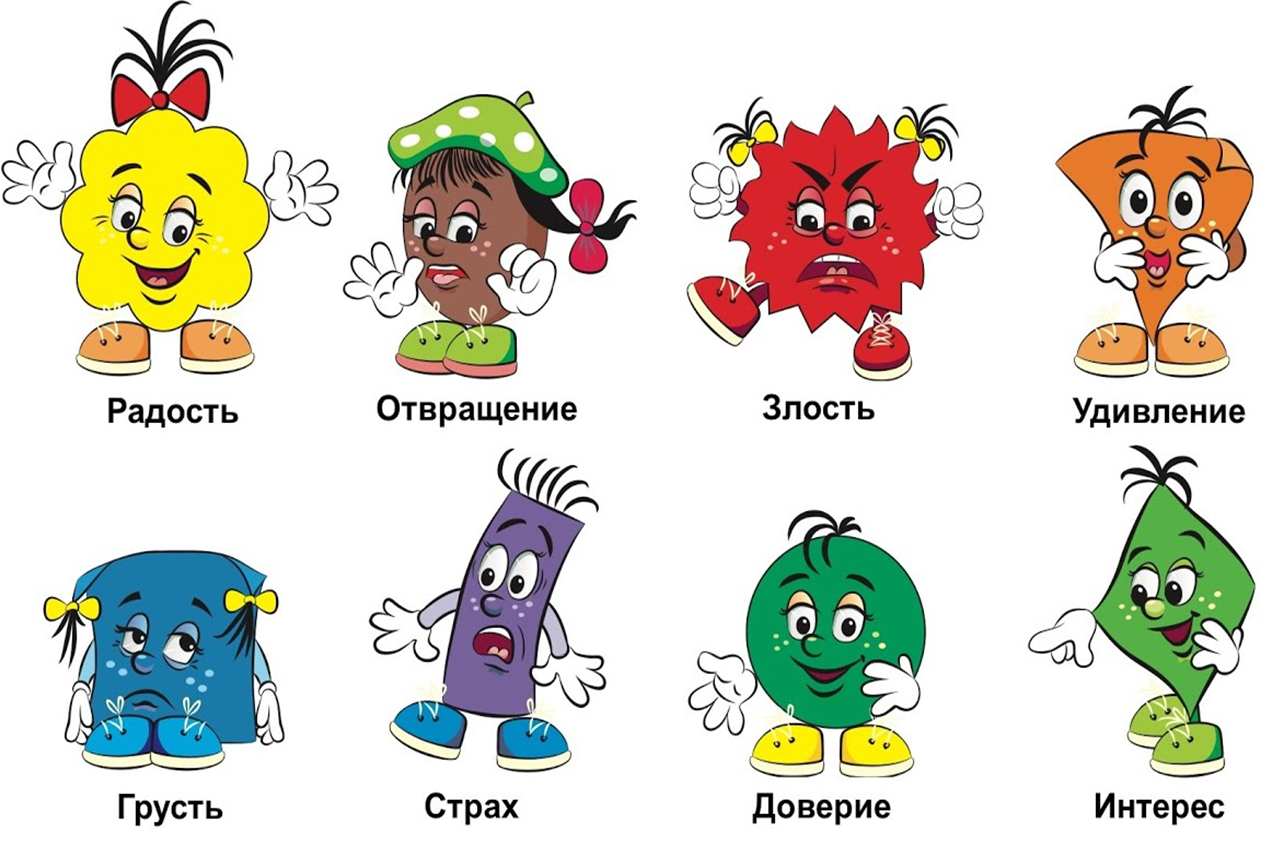 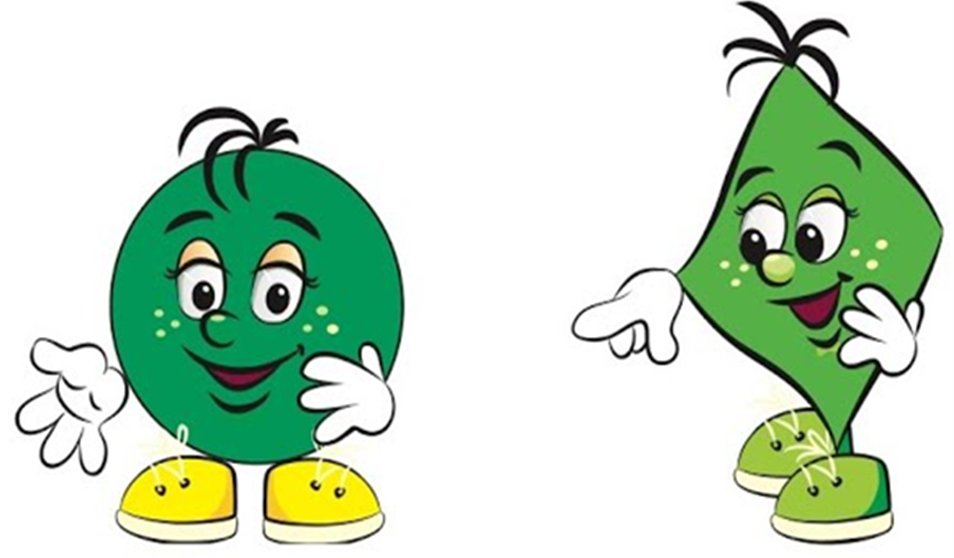 Изобразительная деятельность интересна ребенку-дошкольнику, потому, как удовлетворяет желание ребенка действовать продуктивно
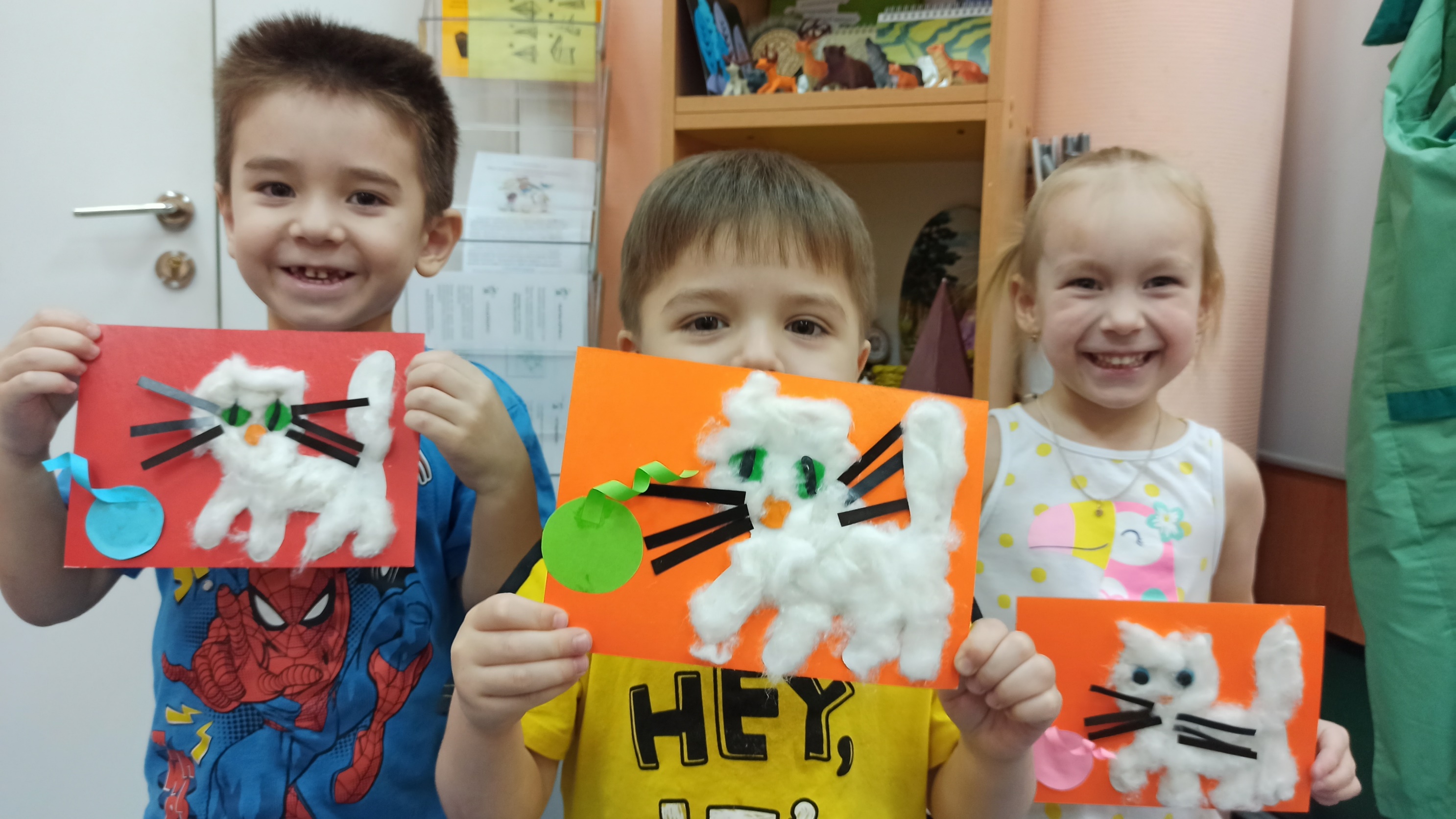 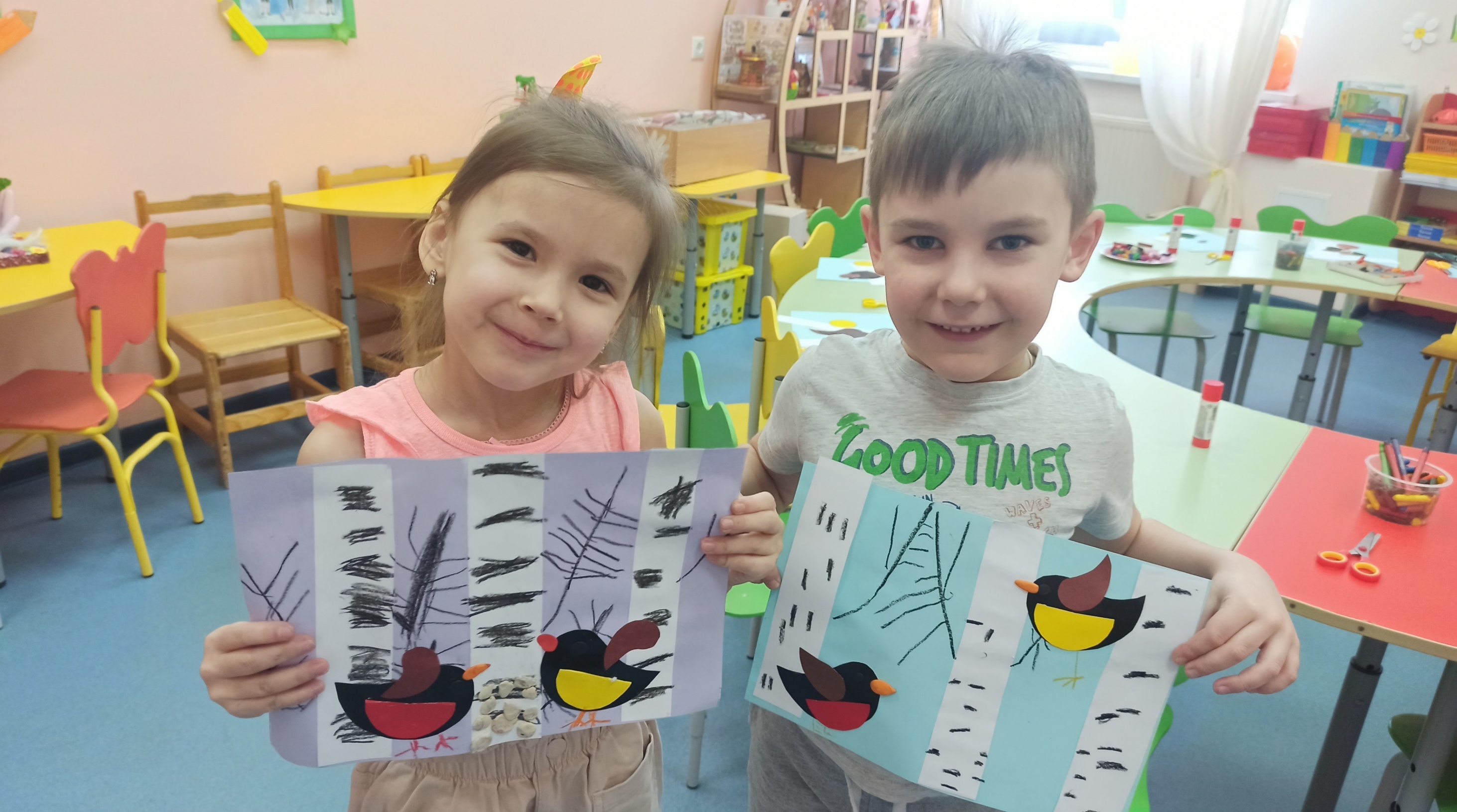 Ребенок может самостоятельно создавать изображения знакомых предметов в лепке, аппликации, рисунке своими руками
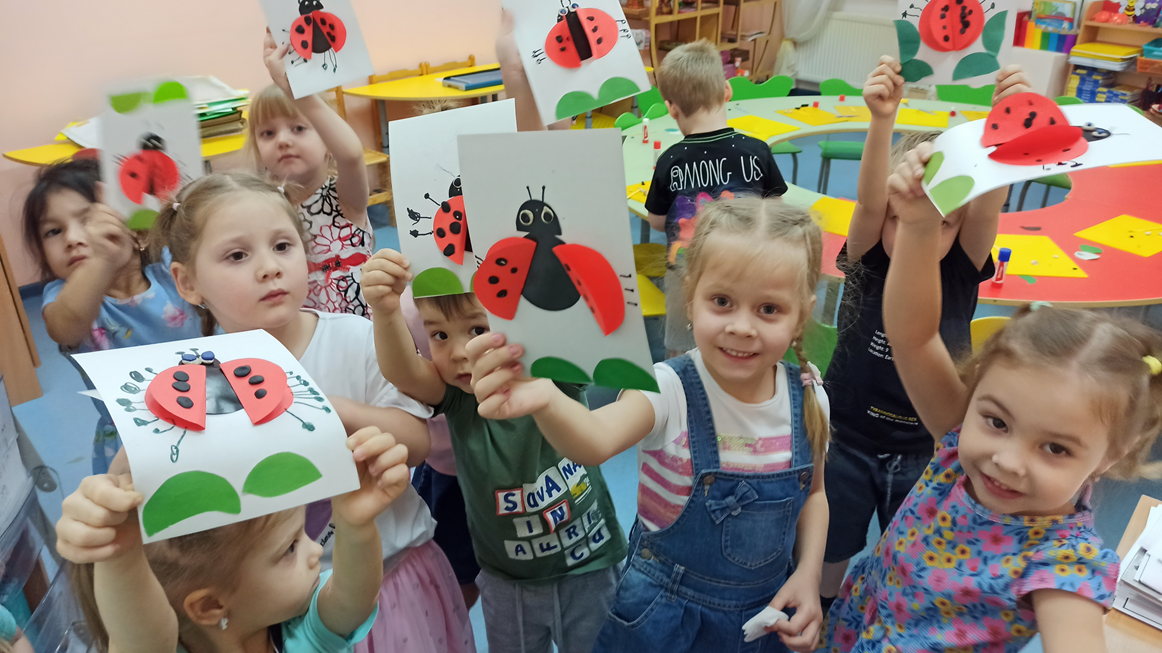 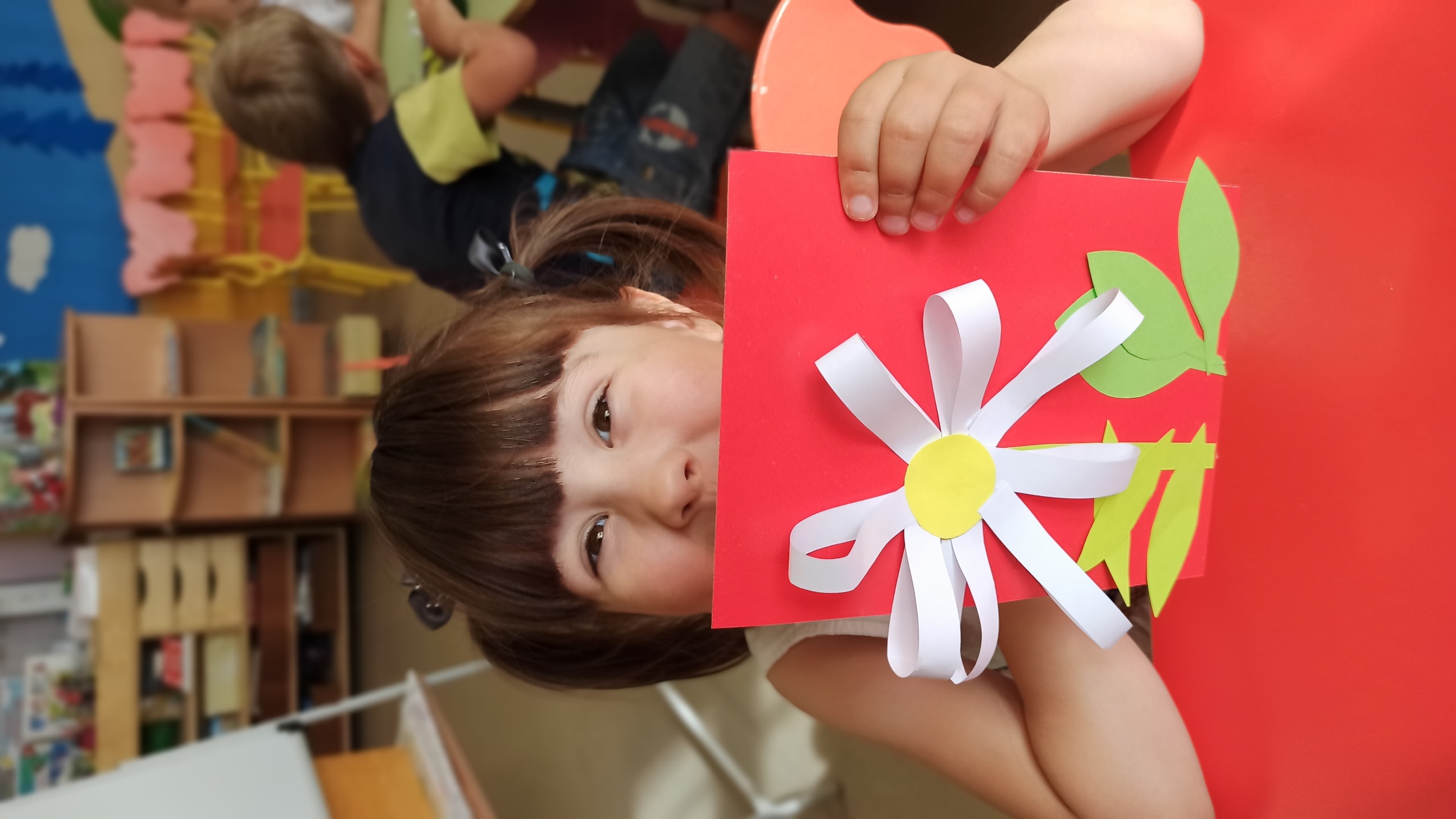 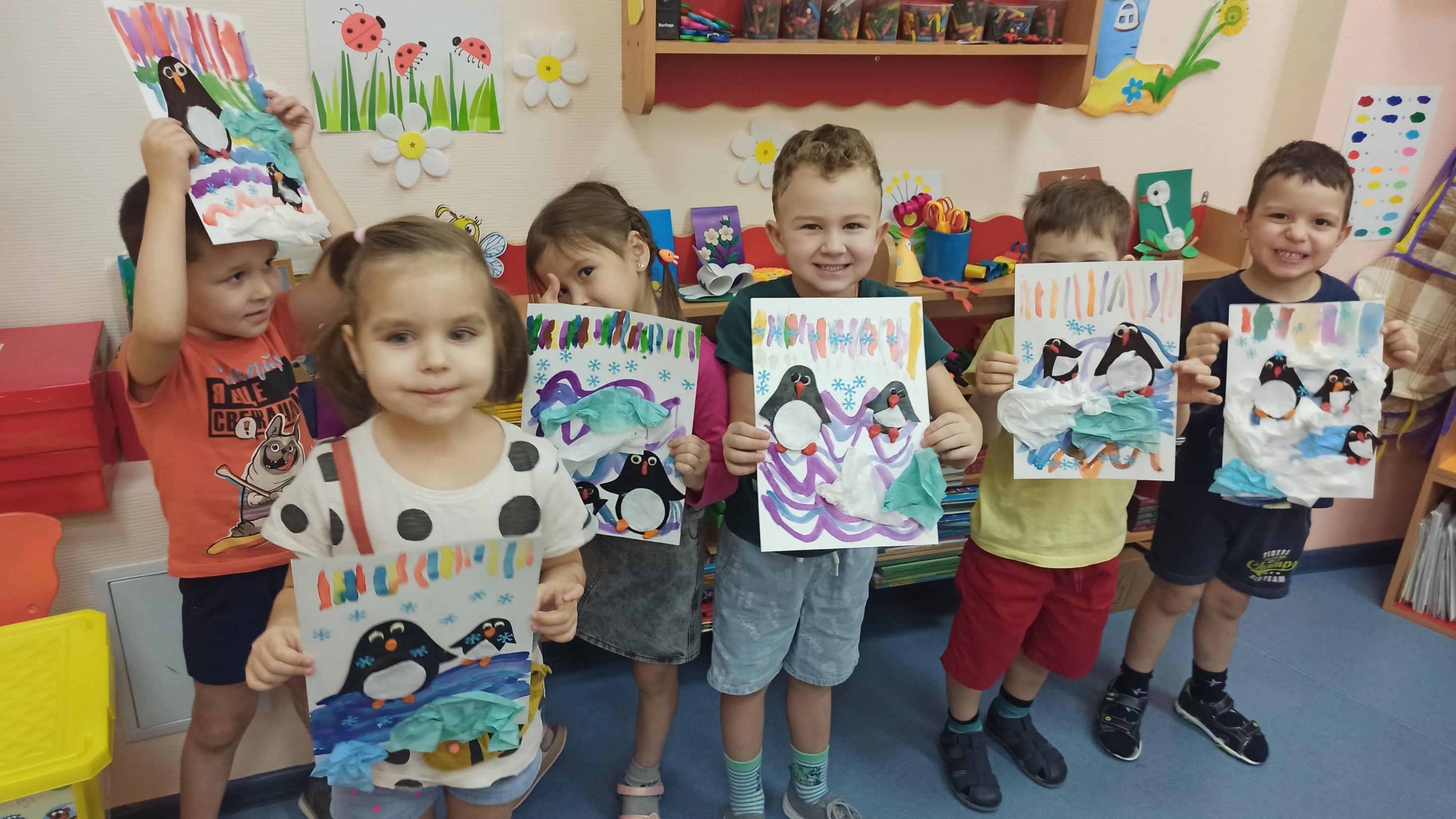 Когда ребенок познает новые способы и техники работы с материалами
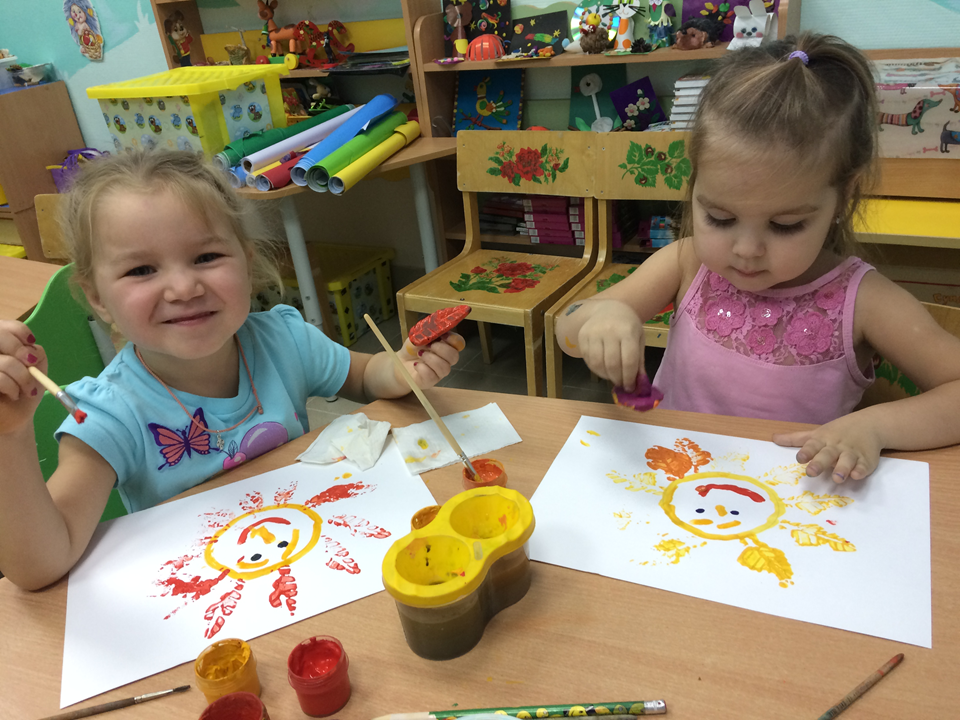 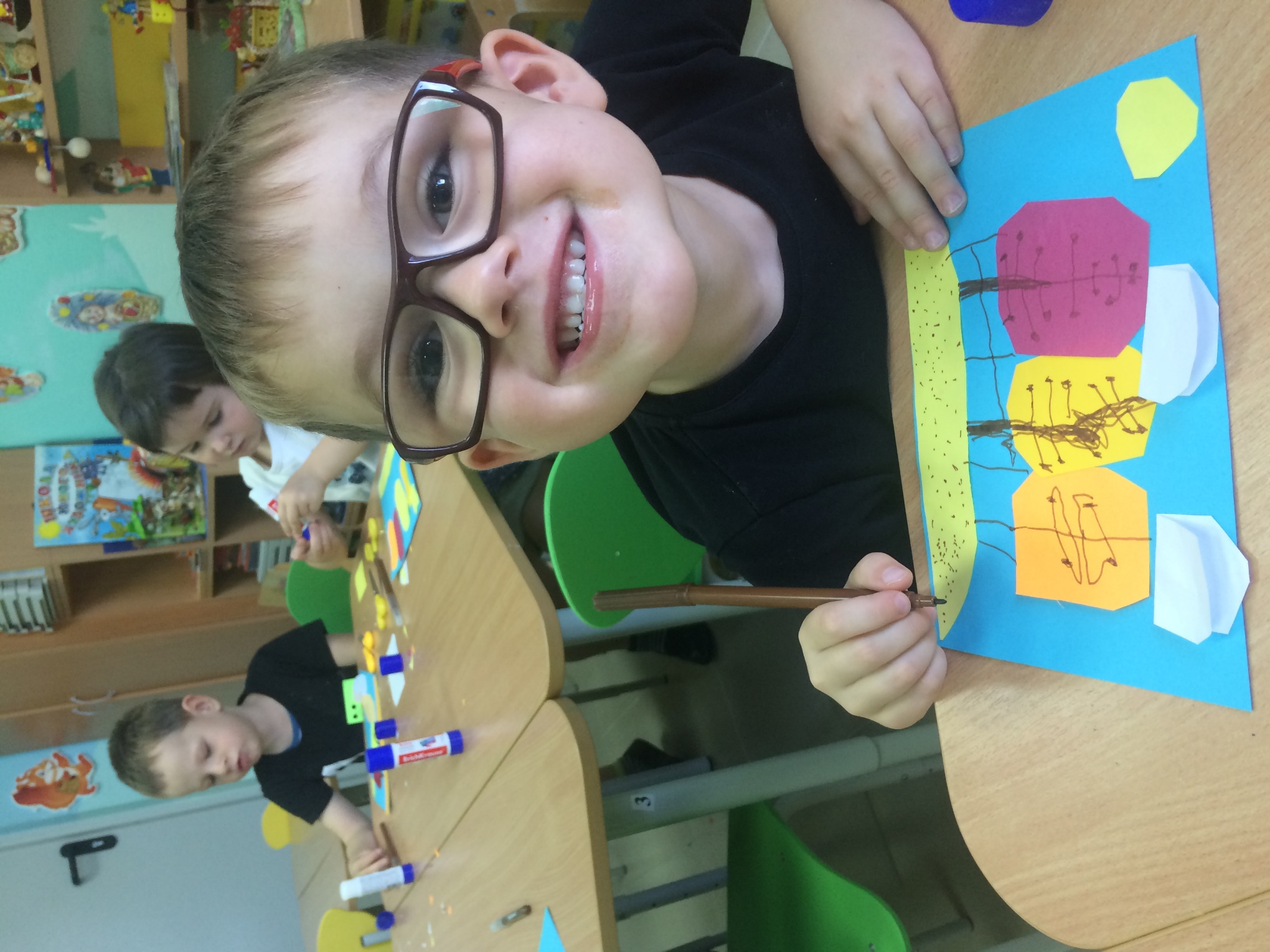 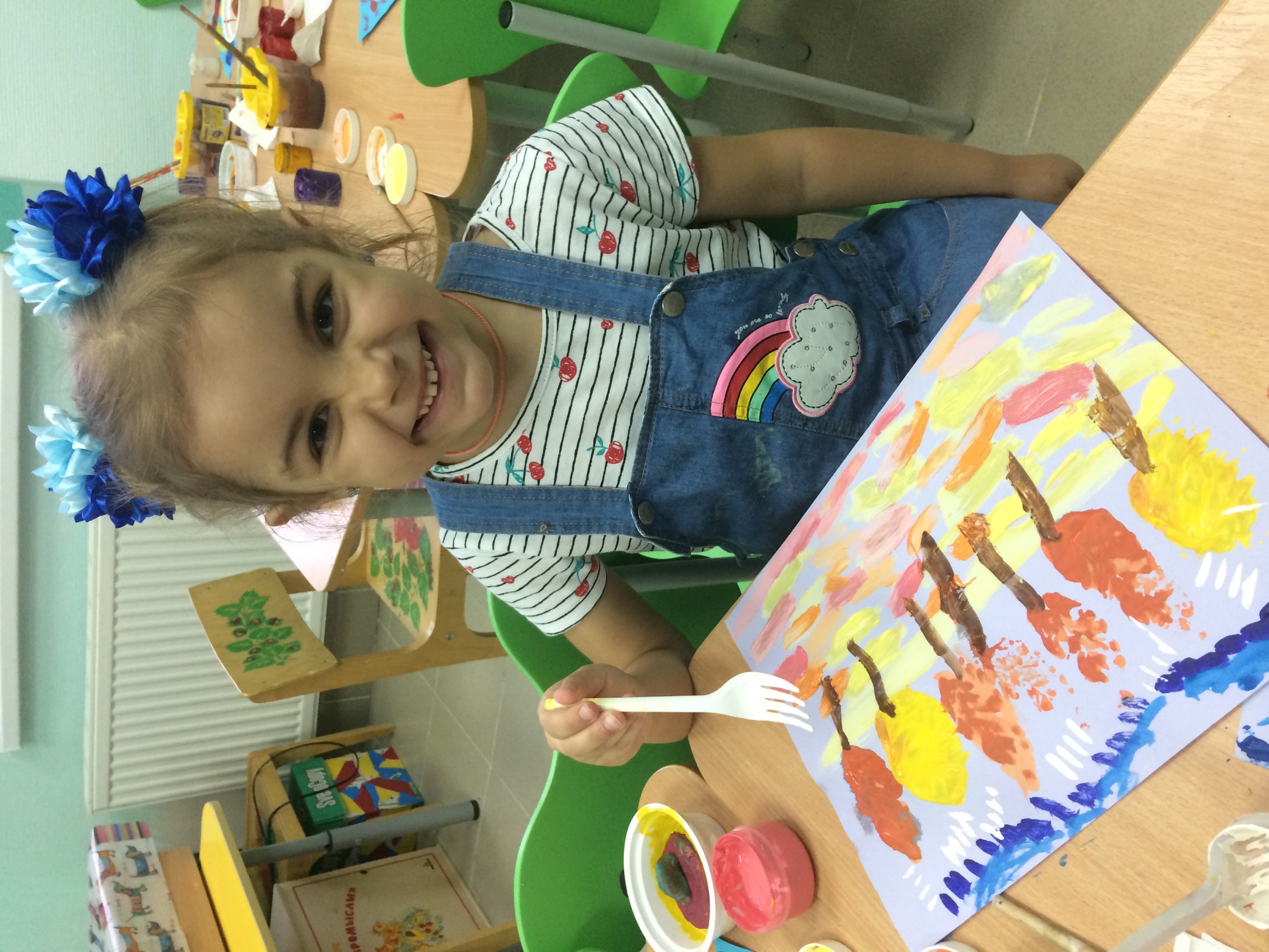 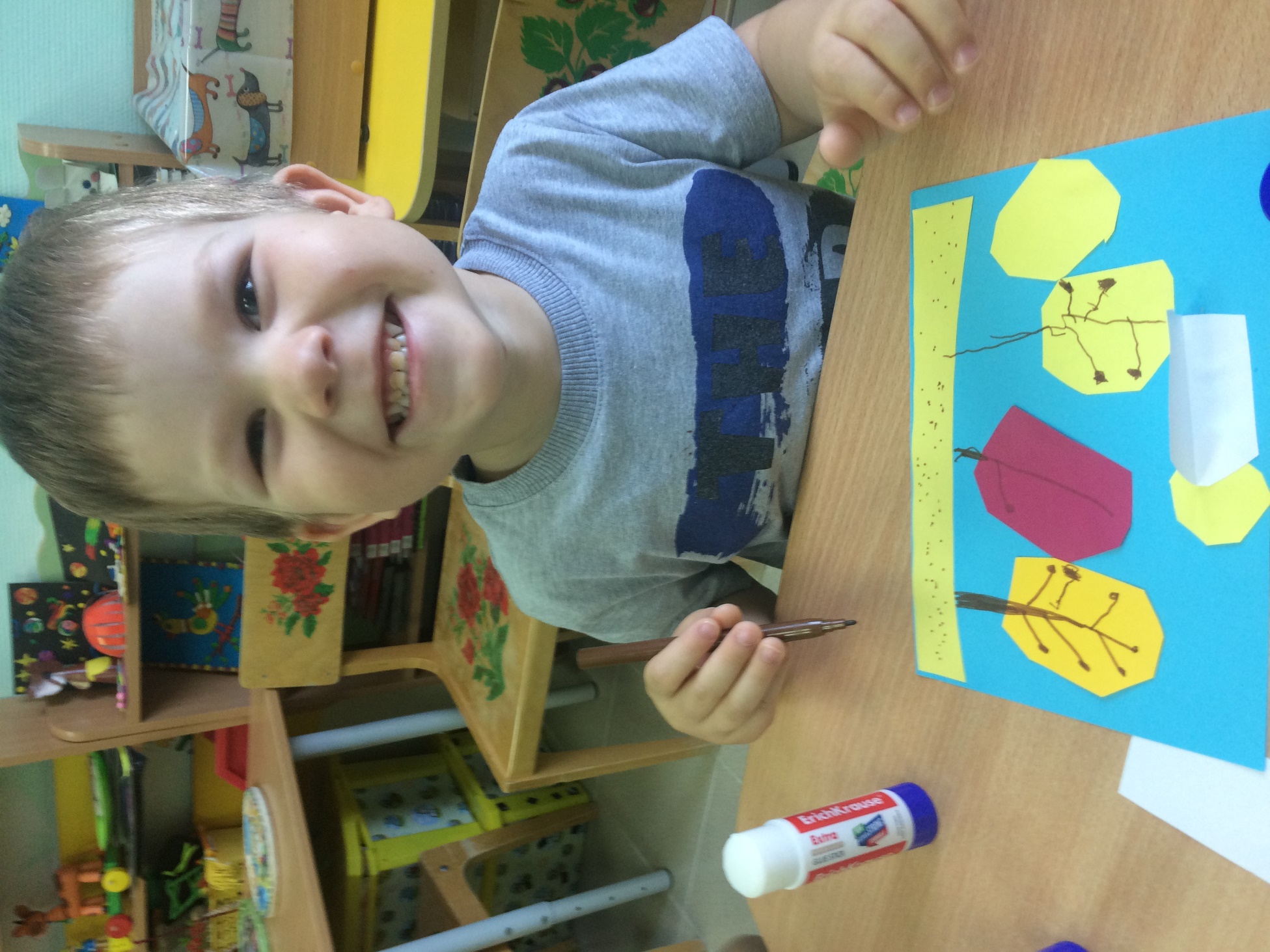 Когда ребенок увлечен новыми техниками рисования и получает яркий неожиданный результат
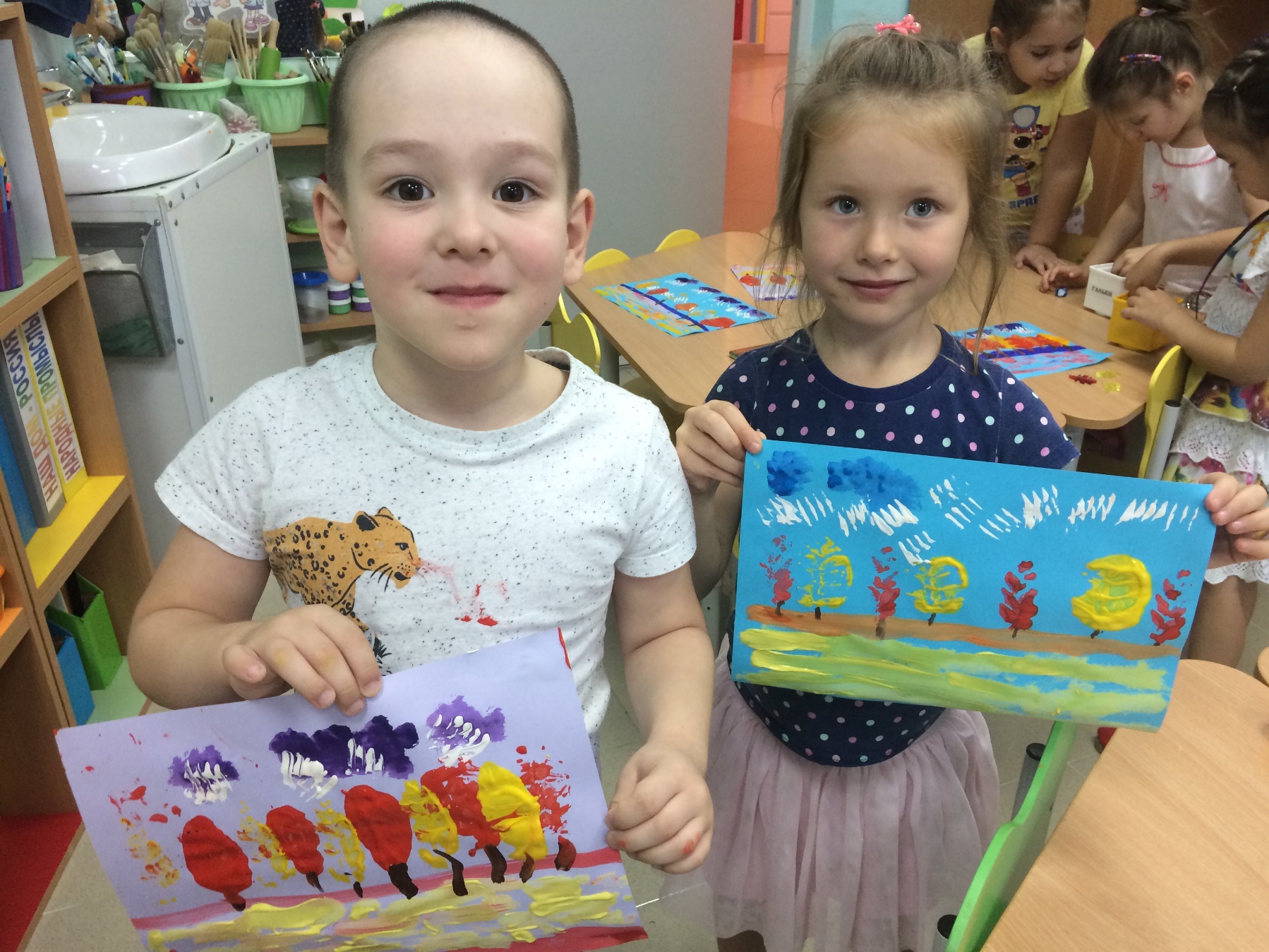 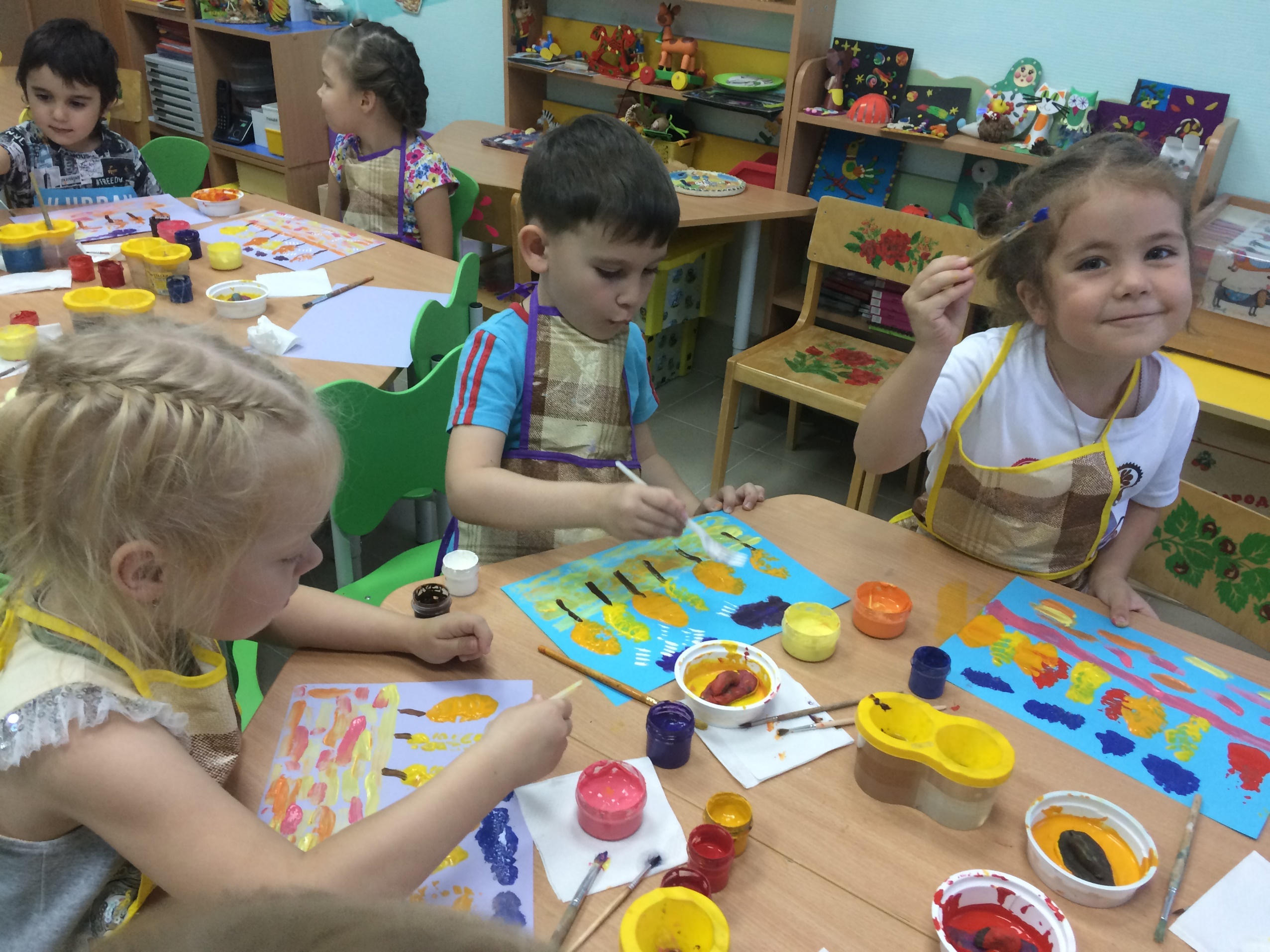 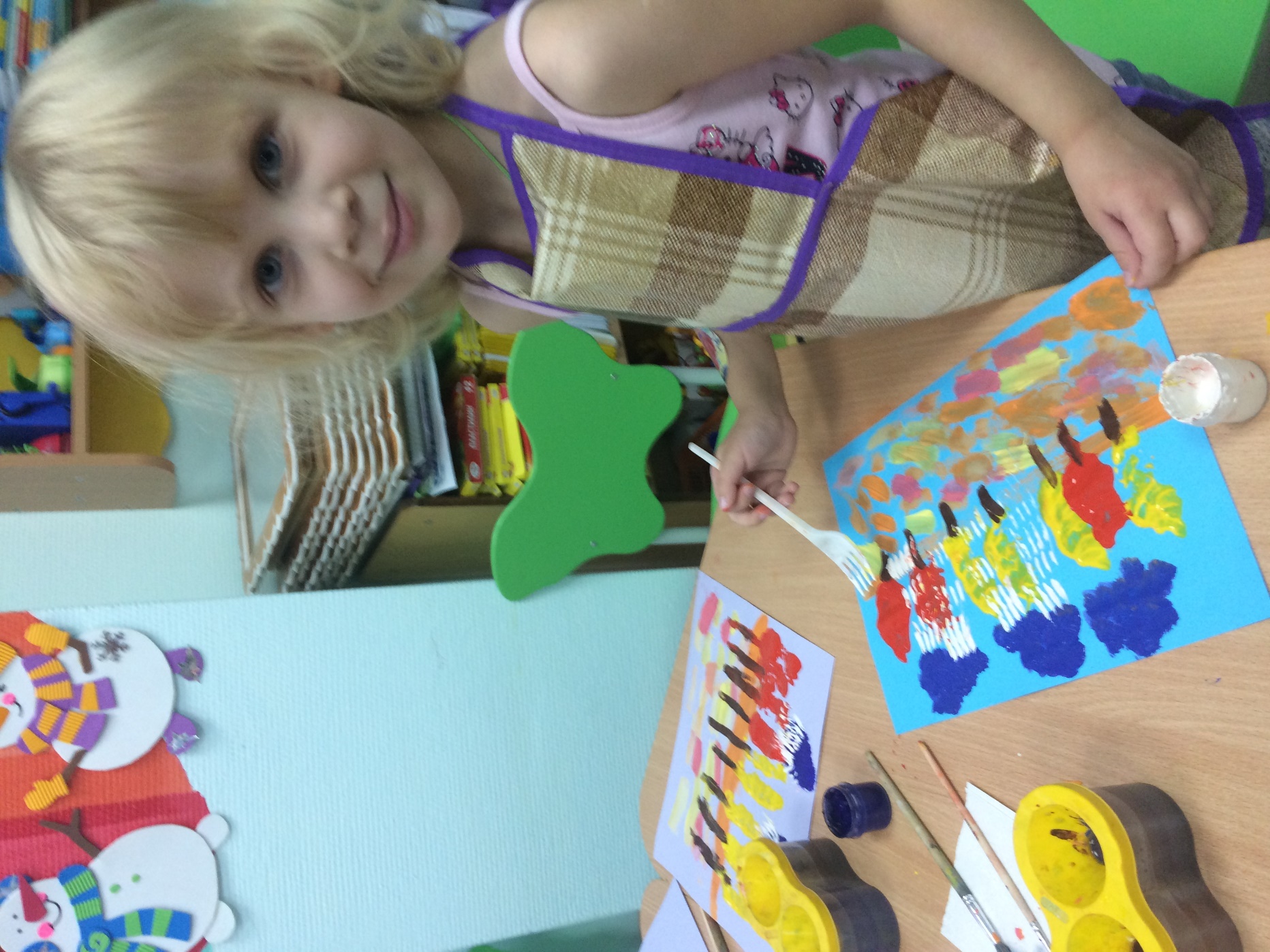 Удовлетворяет потребность в познании мира, в овладении способами деятельности, навыками и умениями.
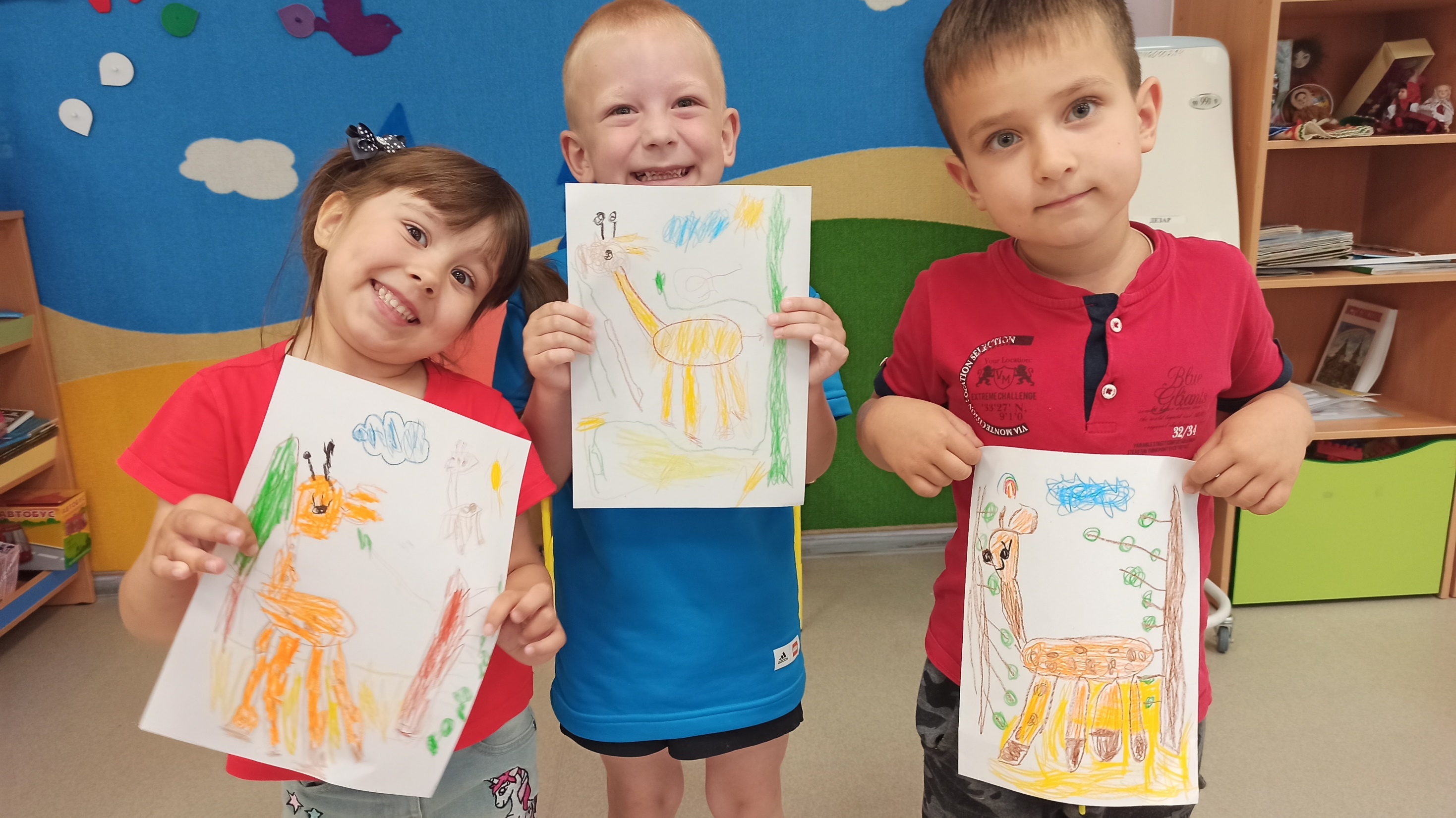 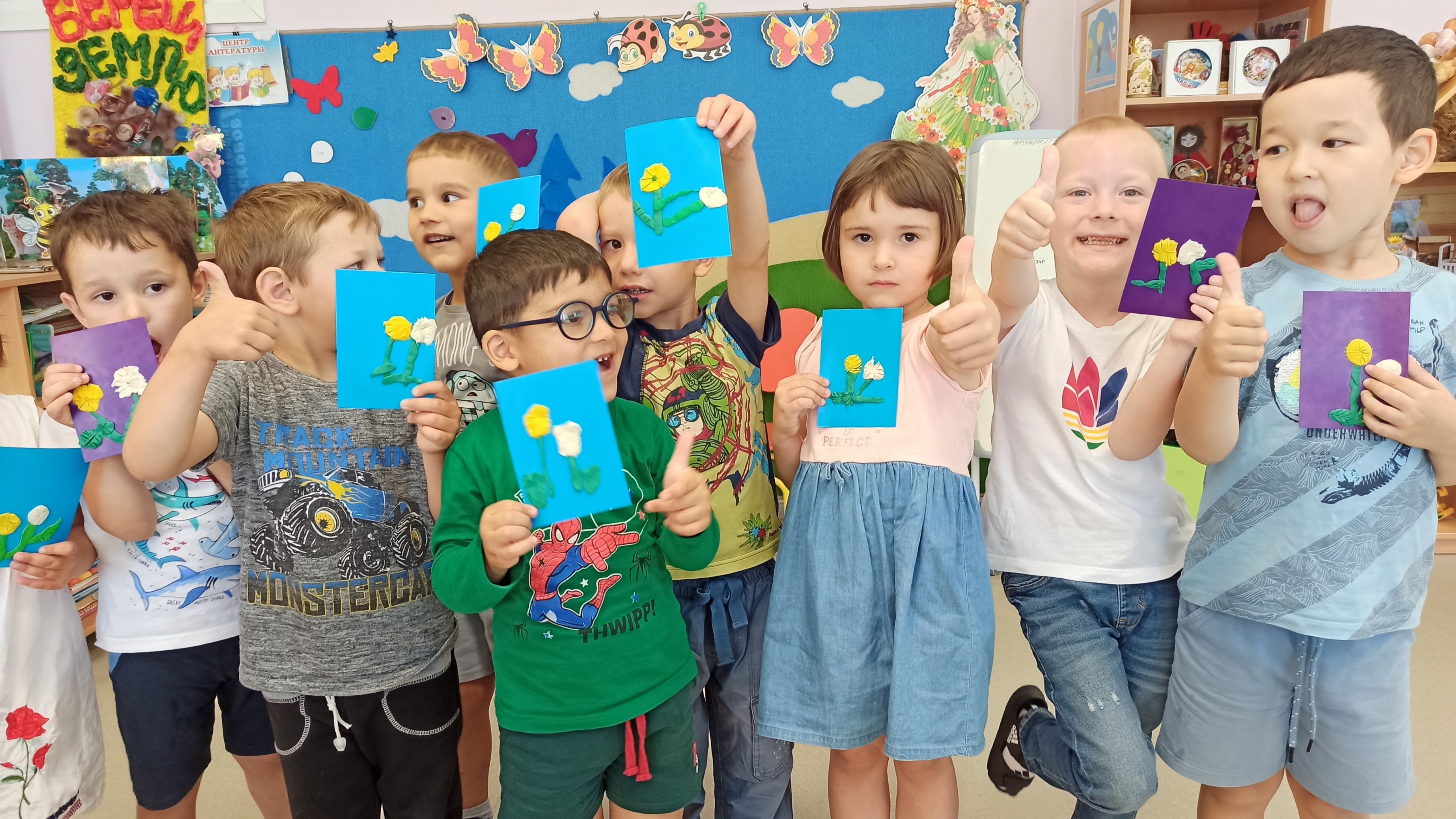 Отношение к деятельности у детей
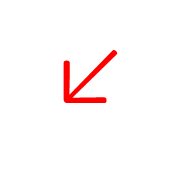 ↘
получается
не получается
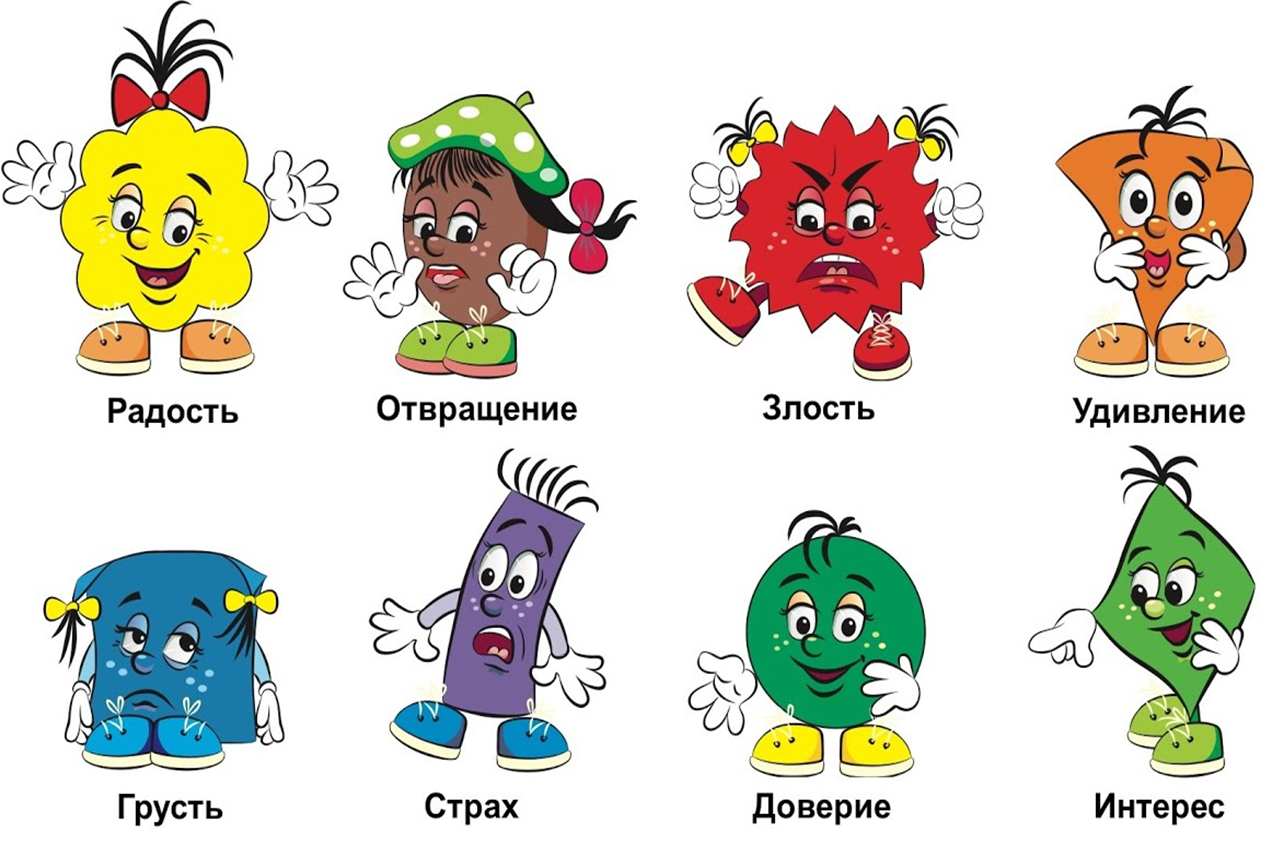 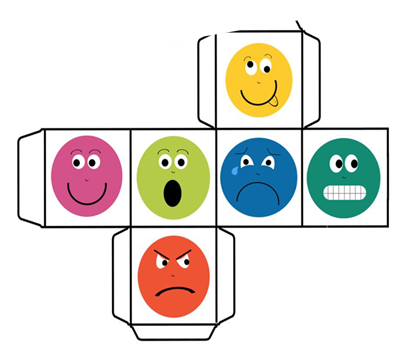 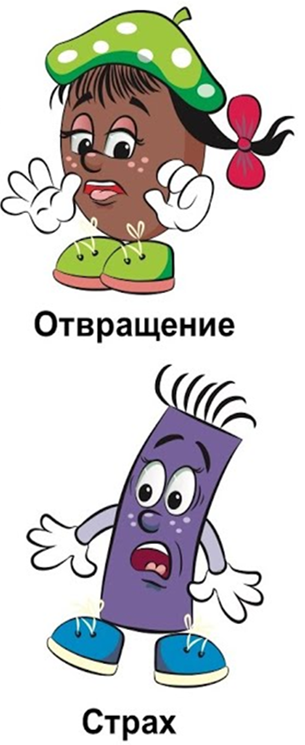 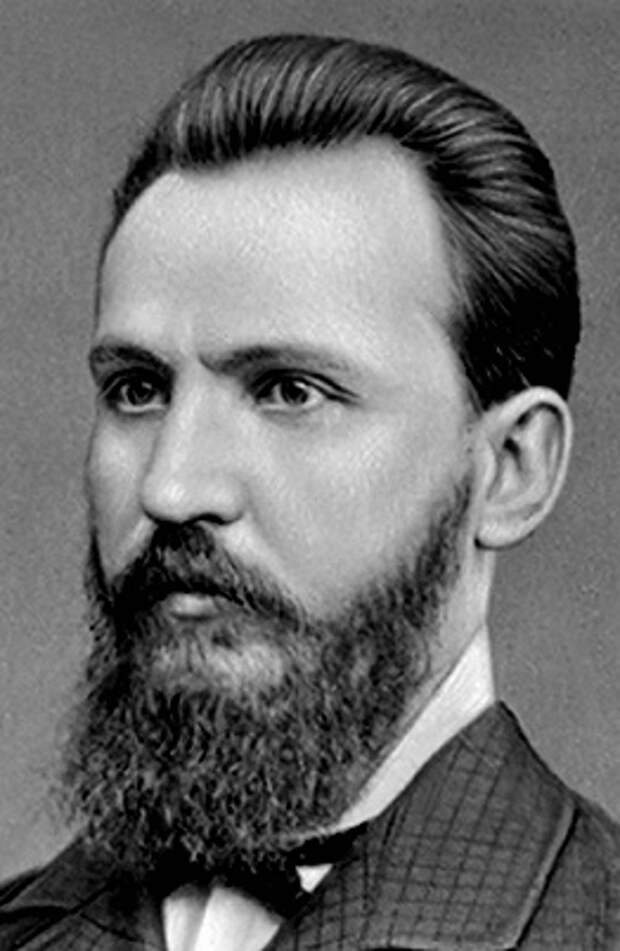 Петр Федорович Каптерев – русский педагог, психолог
«Живой личности учителя — его собственной самодеятельности и искусства — ничто заменить не может: без нее метод мертв, без нее настоящего, живого, успешного обучения никогда не будет. Дело воспитания и обучения — дело живое, которому наиболее чужды механизм и рутина; оно есть живой обмен мыслей и чувства между воспитываемым и воспитывающим, и его успех весьма много зависит от умения воспитателя пользоваться всеми окружающими ребенка условиями, чтобы влиять на него».
Предоставление возможности свободного использования различных материалов
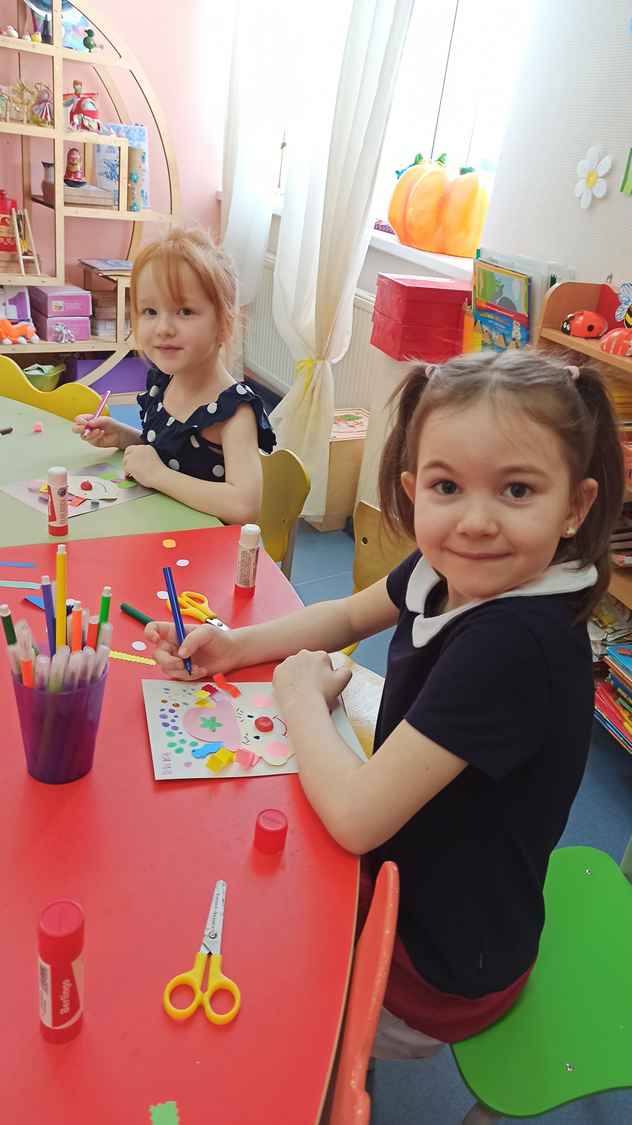 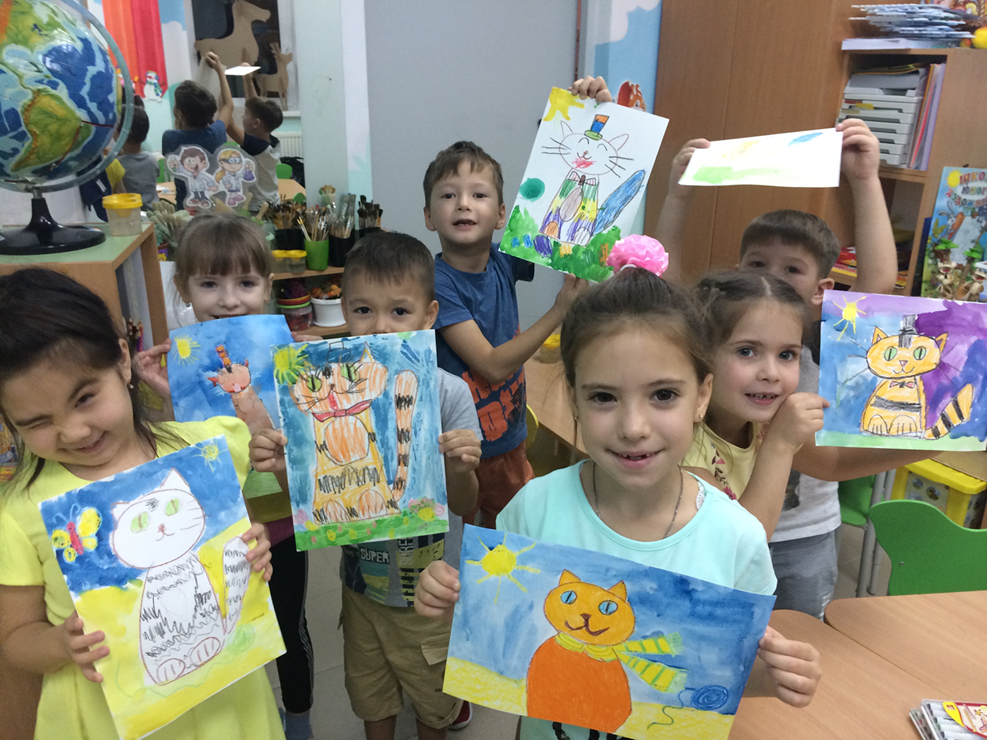 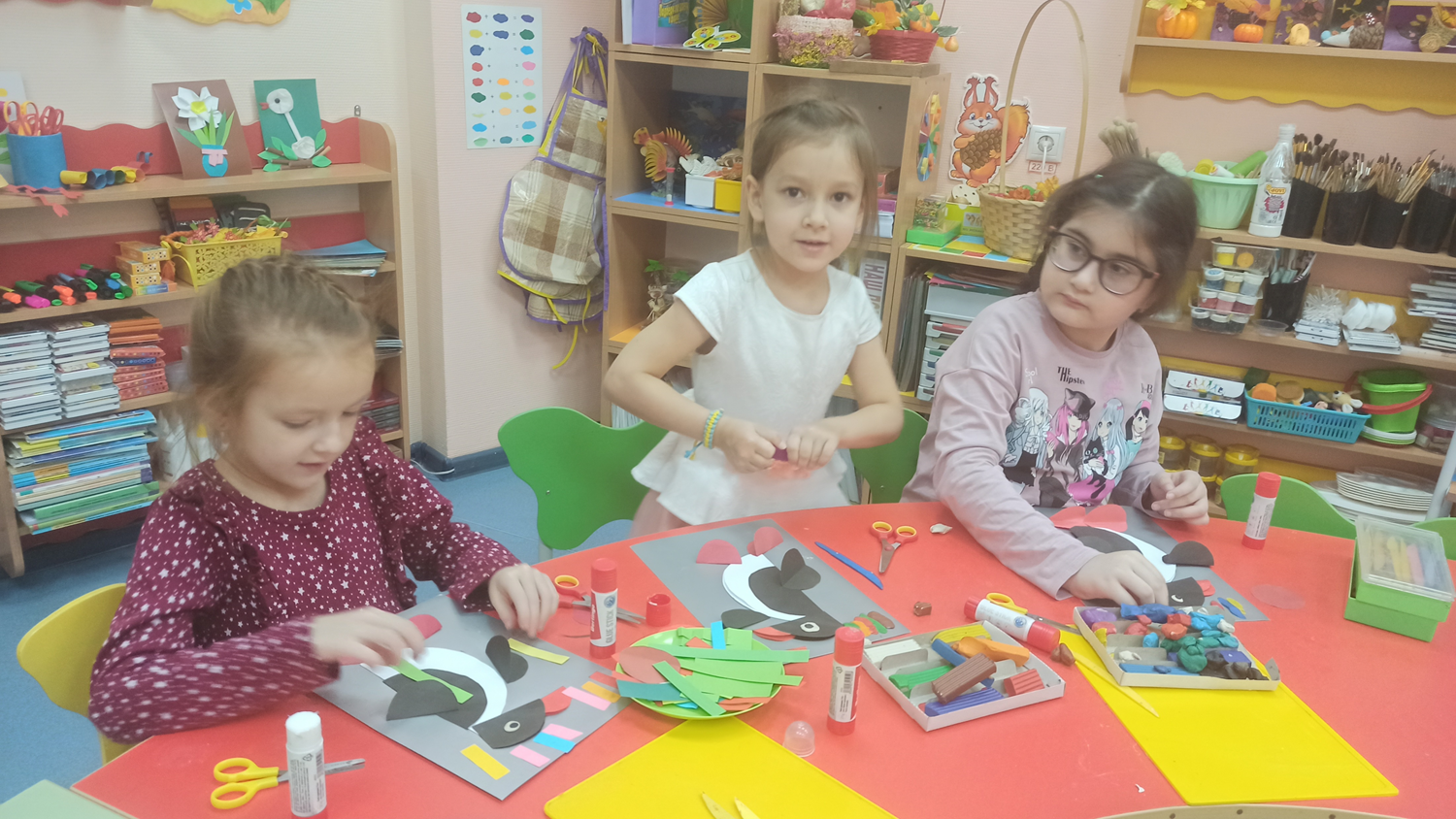 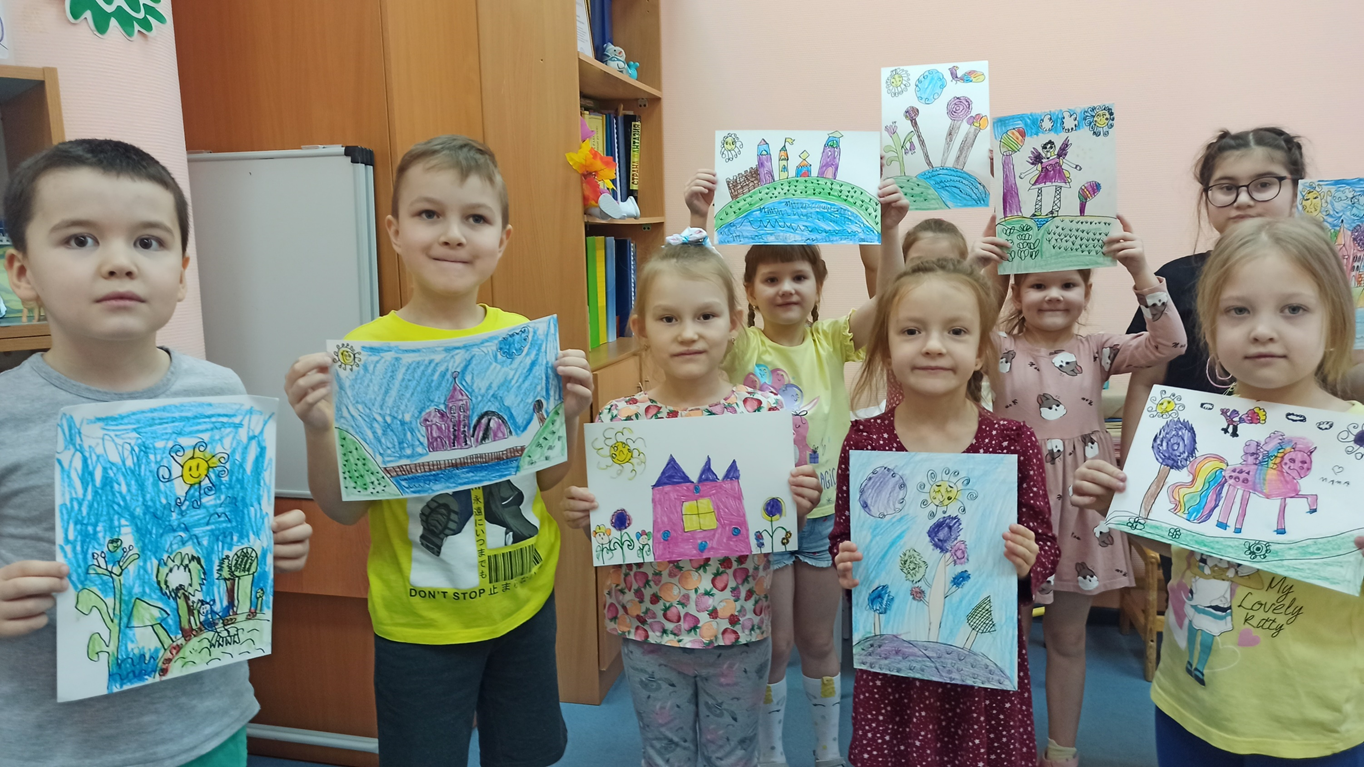 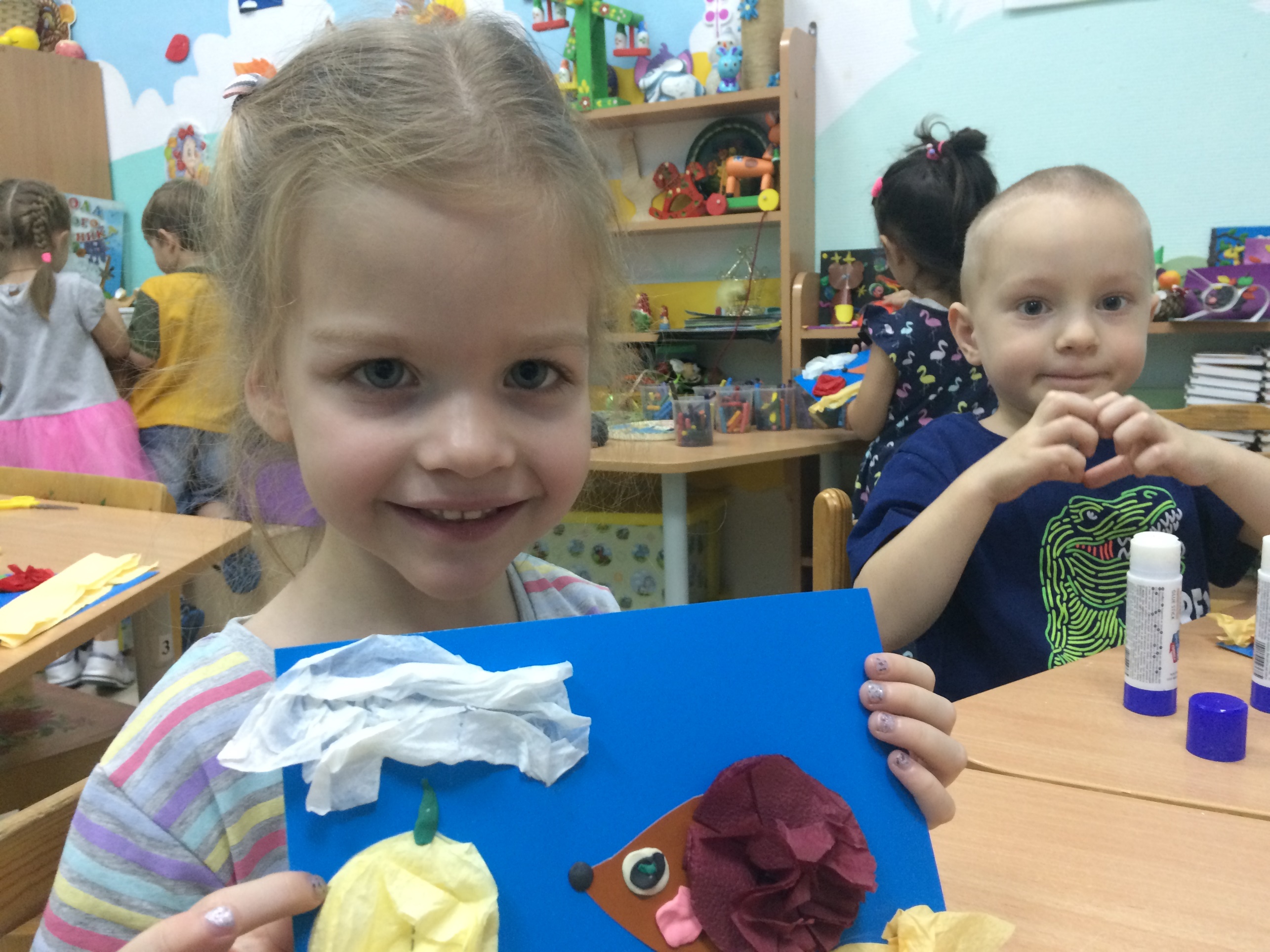 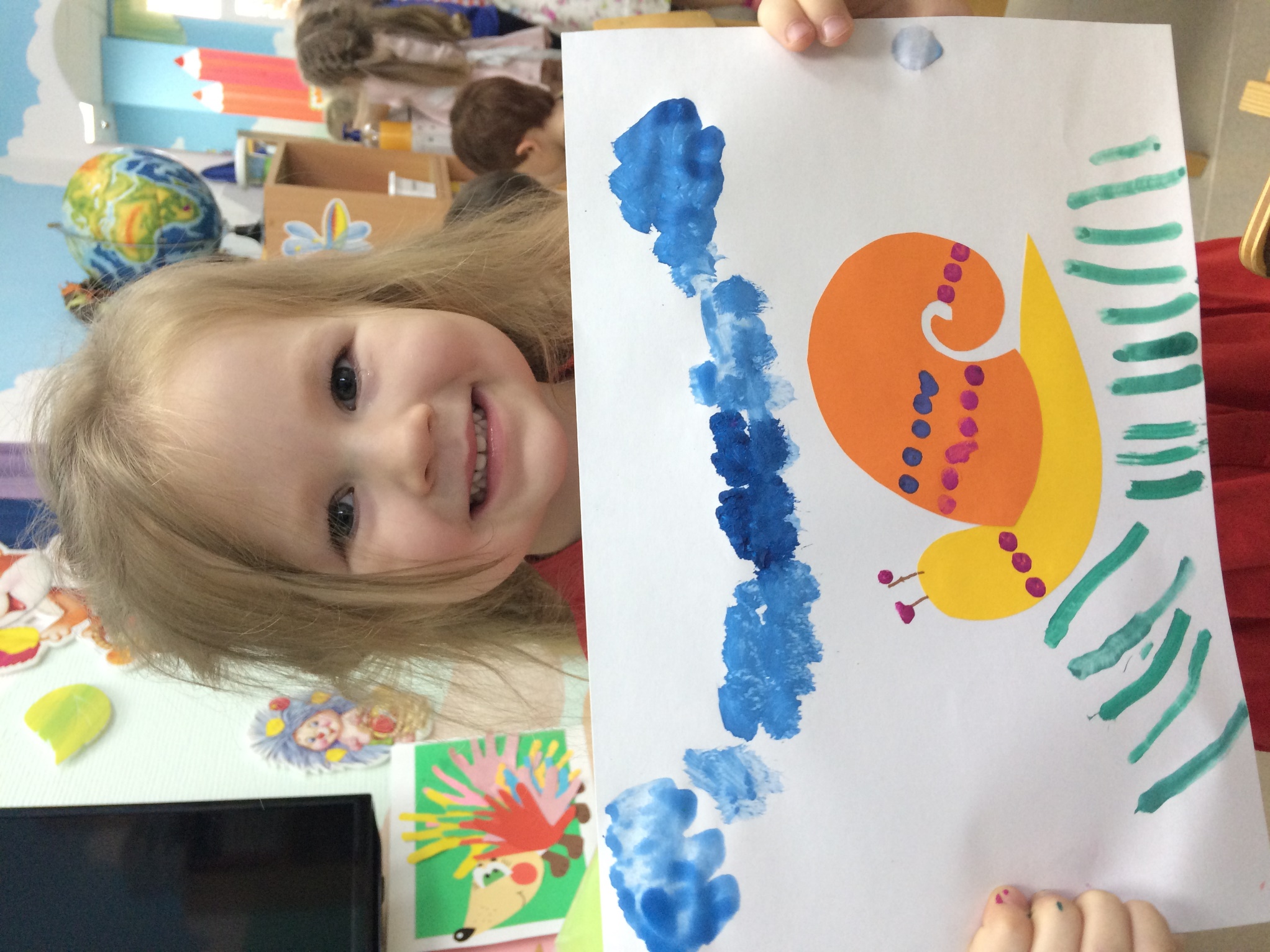 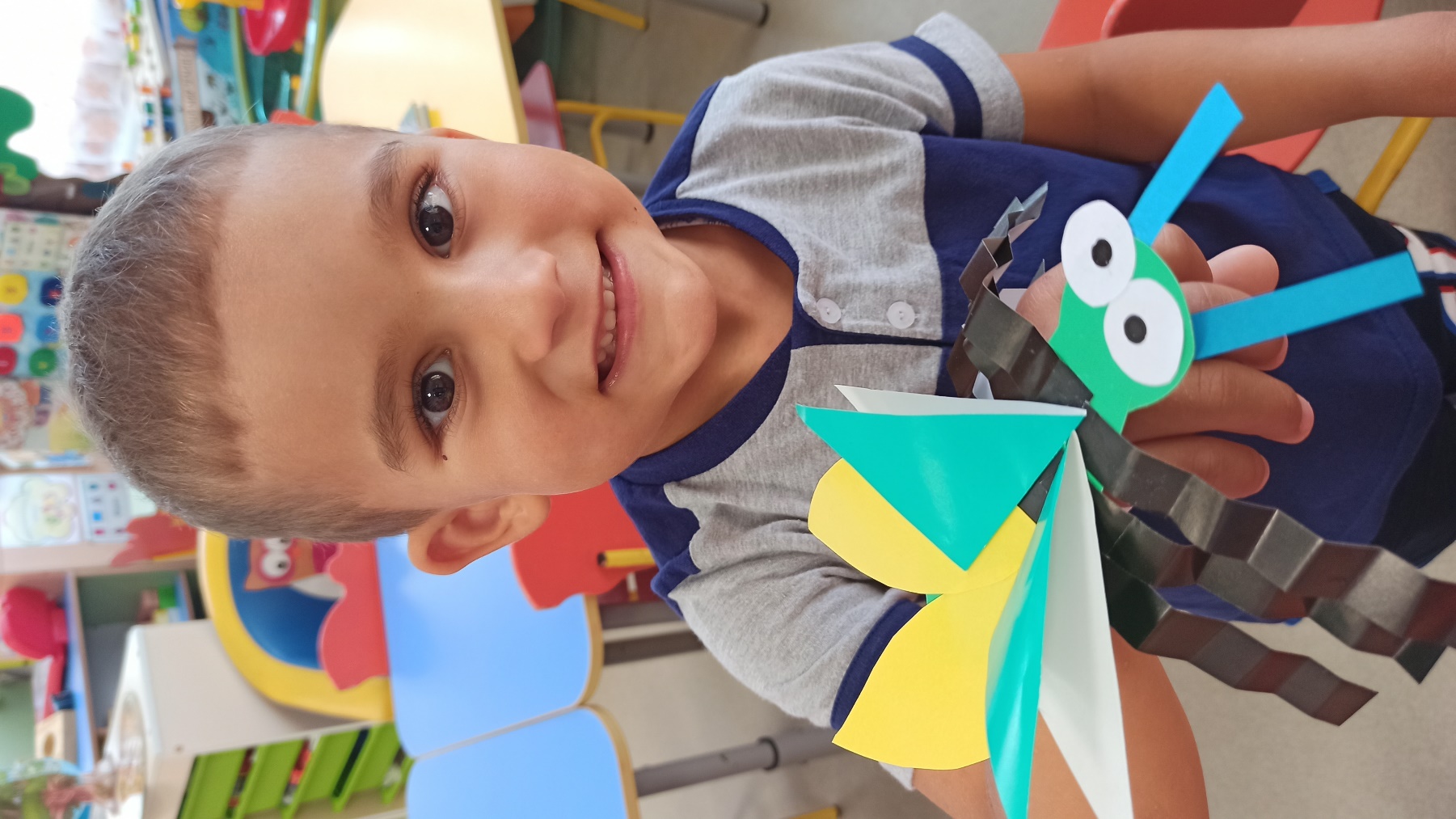 Экспериментирование с различными материалами приводит к неожиданному результату
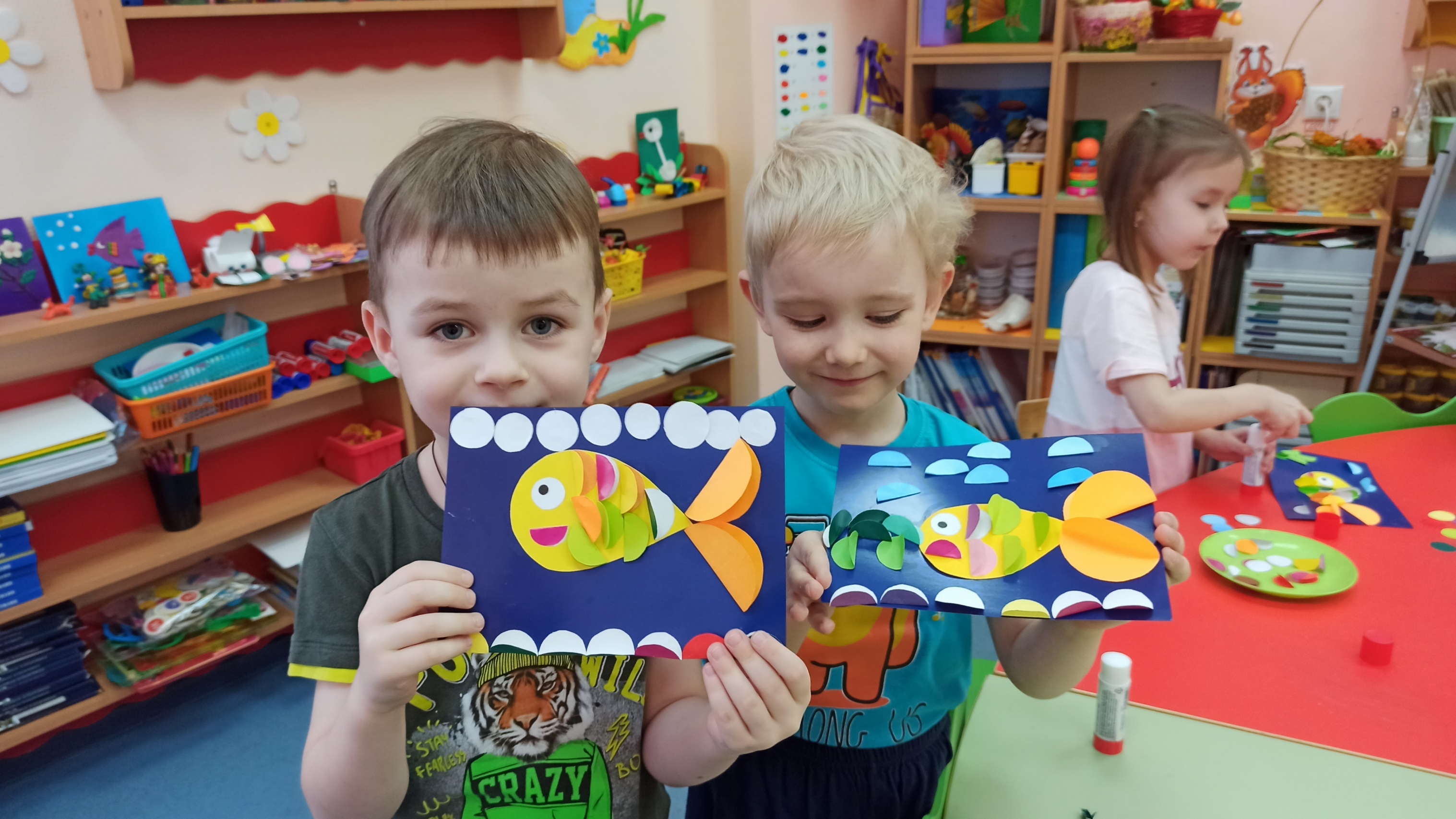 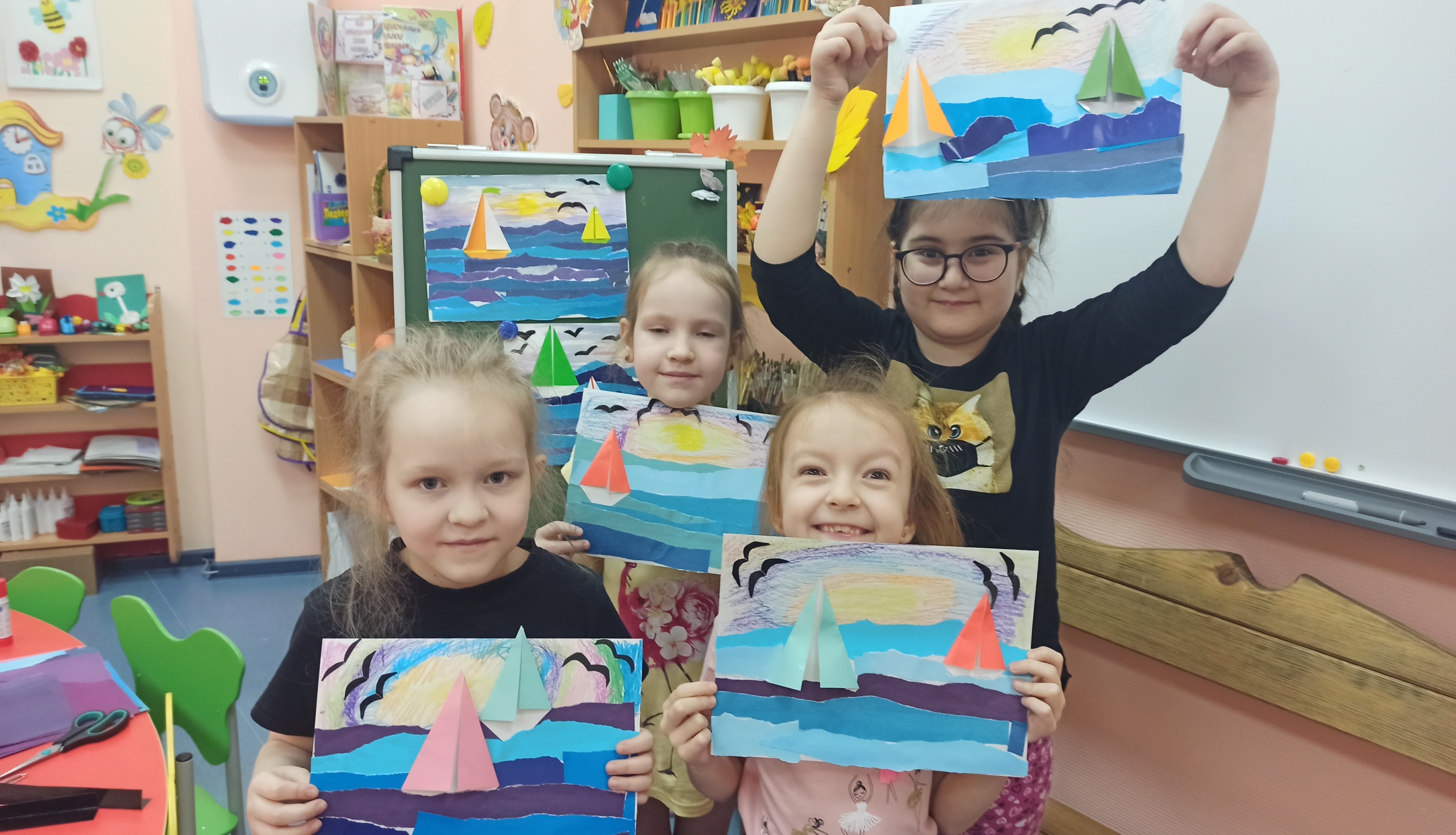 Свобода общения во время творчества со сверстниками
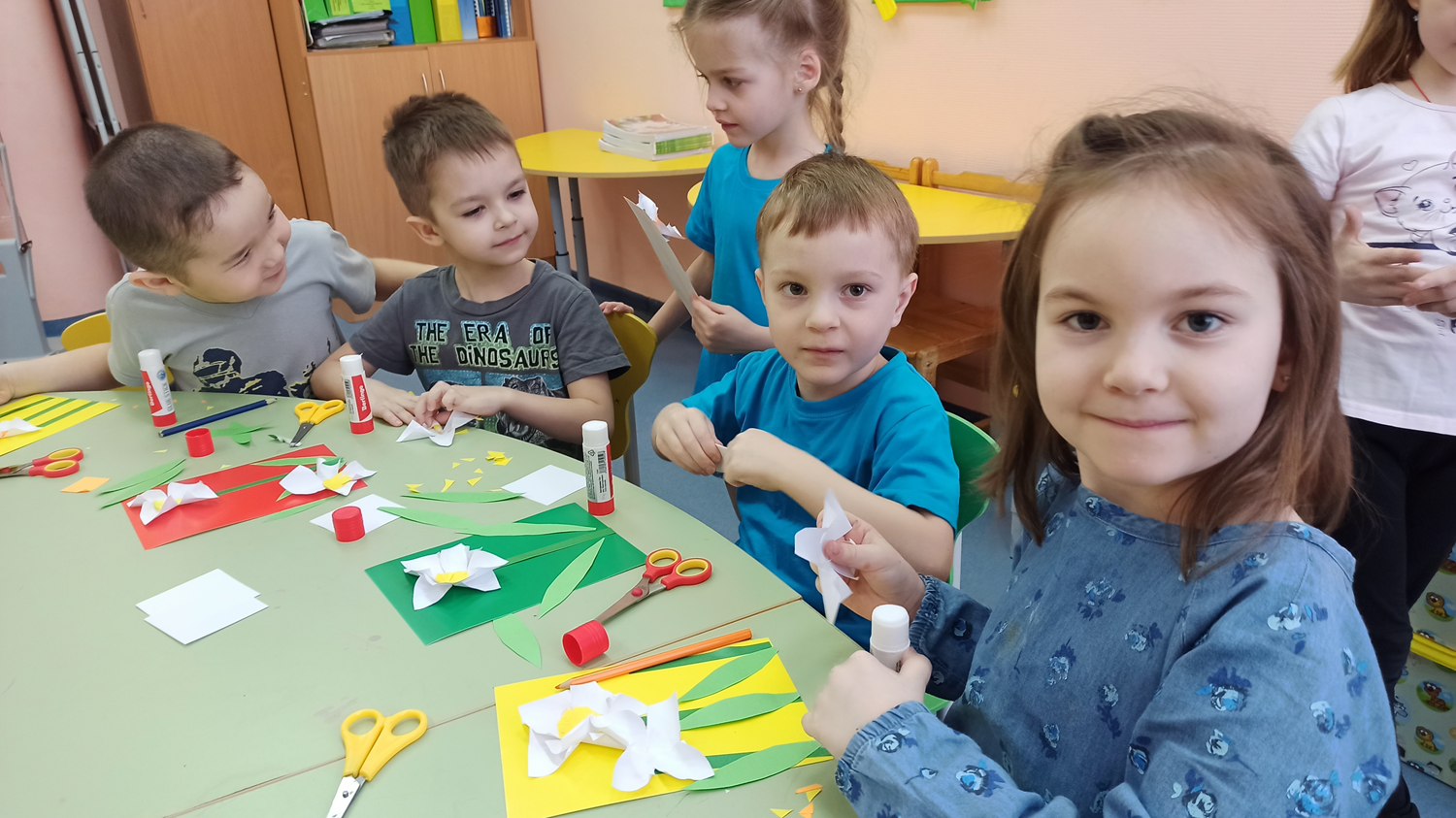 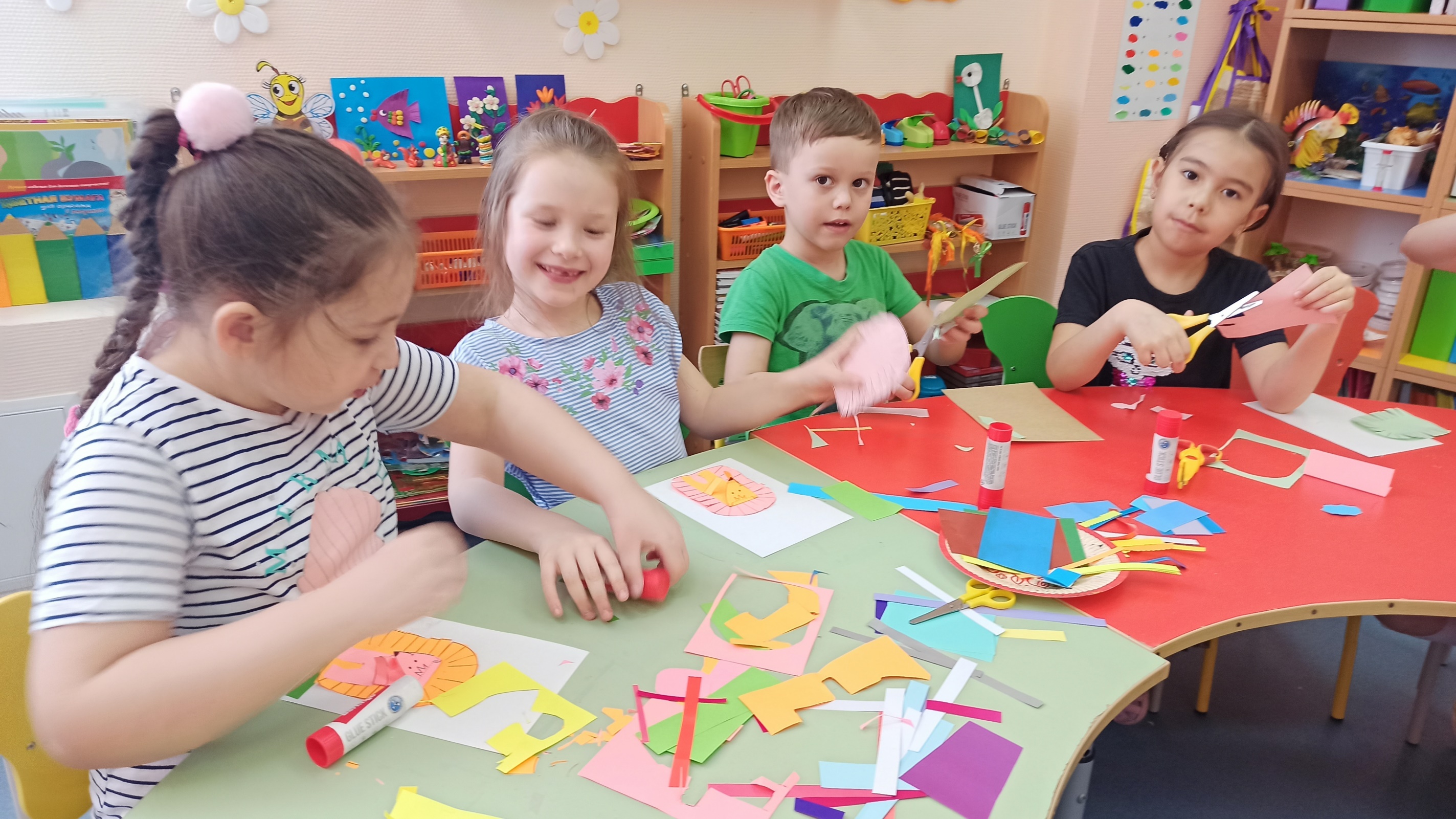 Если ребенку доставляет удовольствие процесс создания изображения
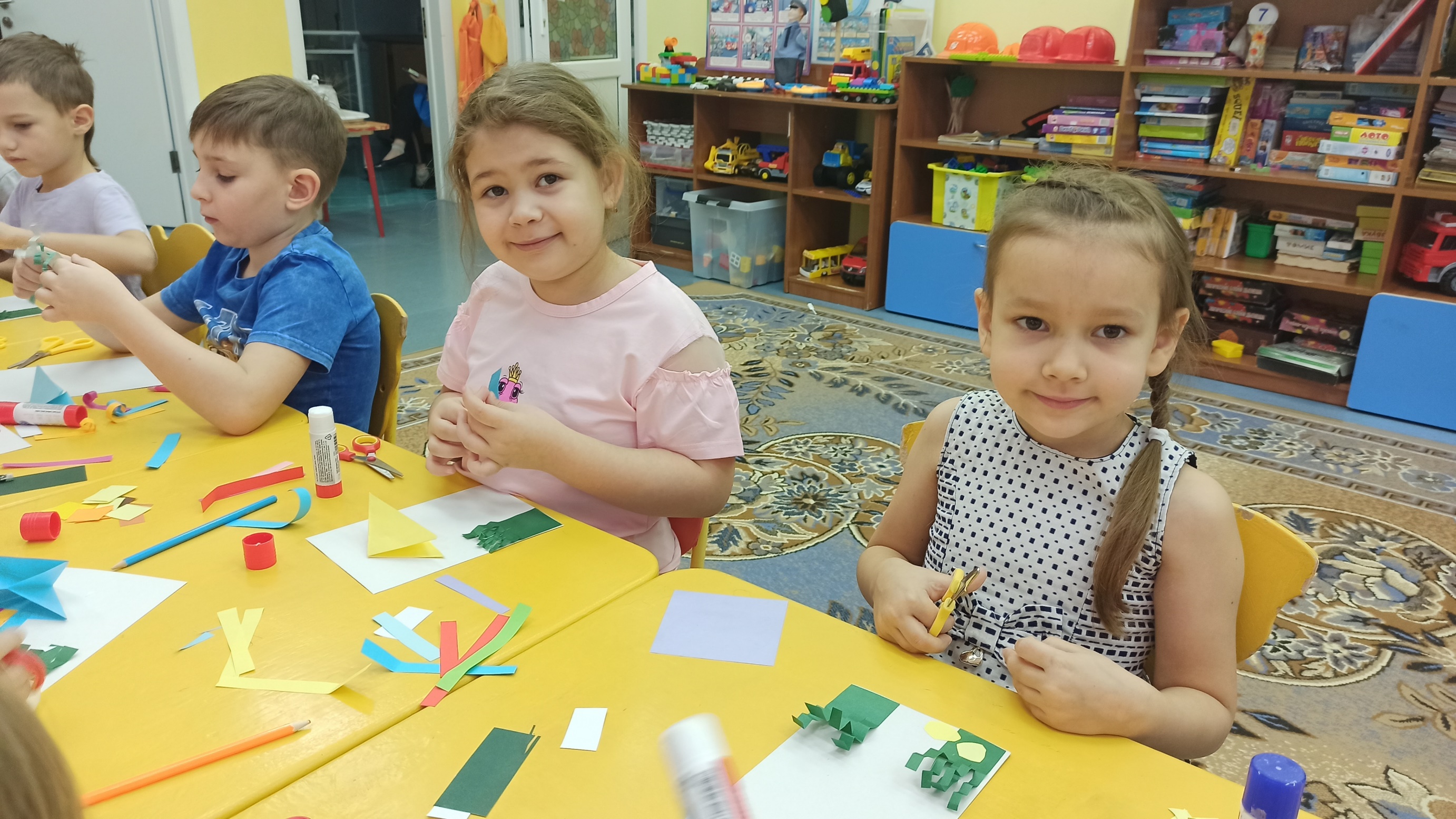 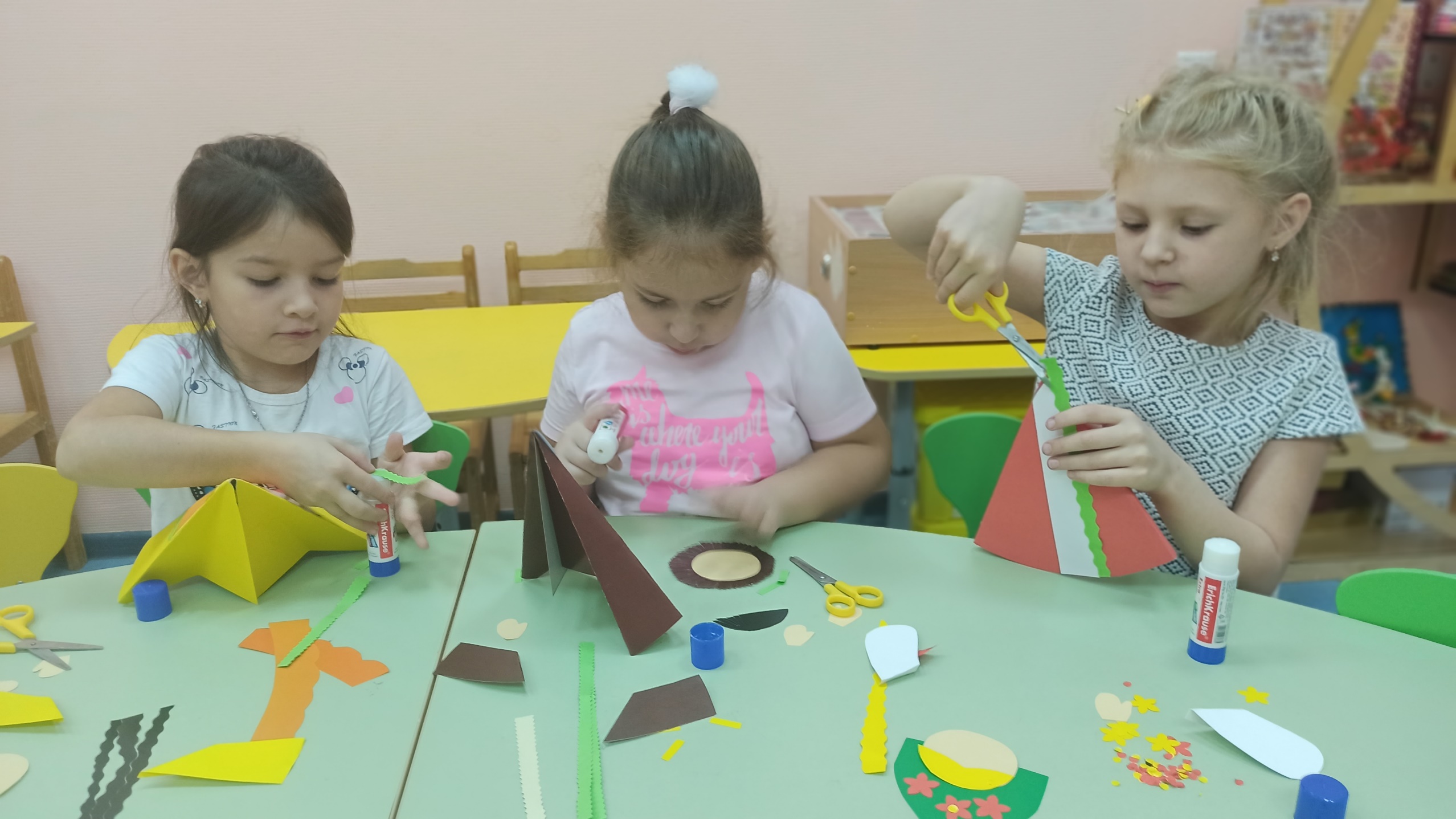 Когда получается задуманное или заданное воспитателем изображение
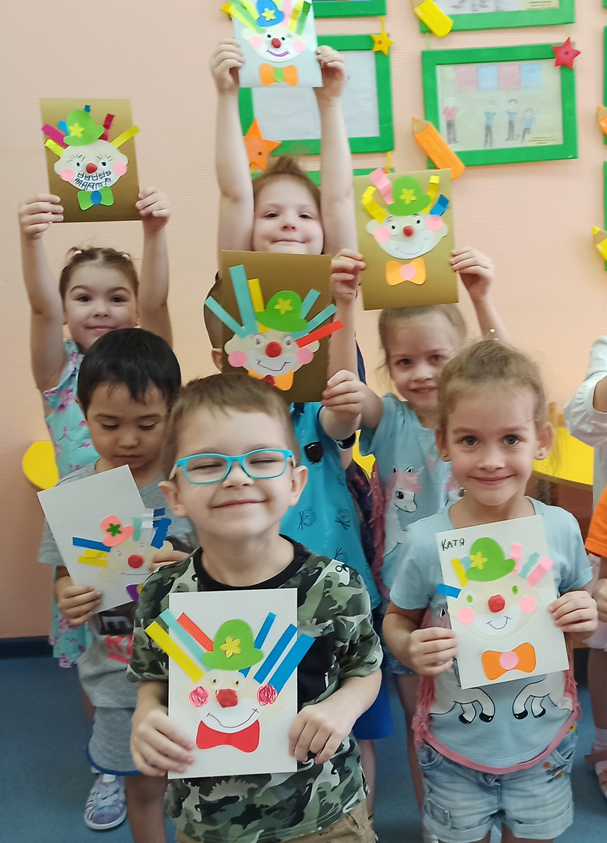 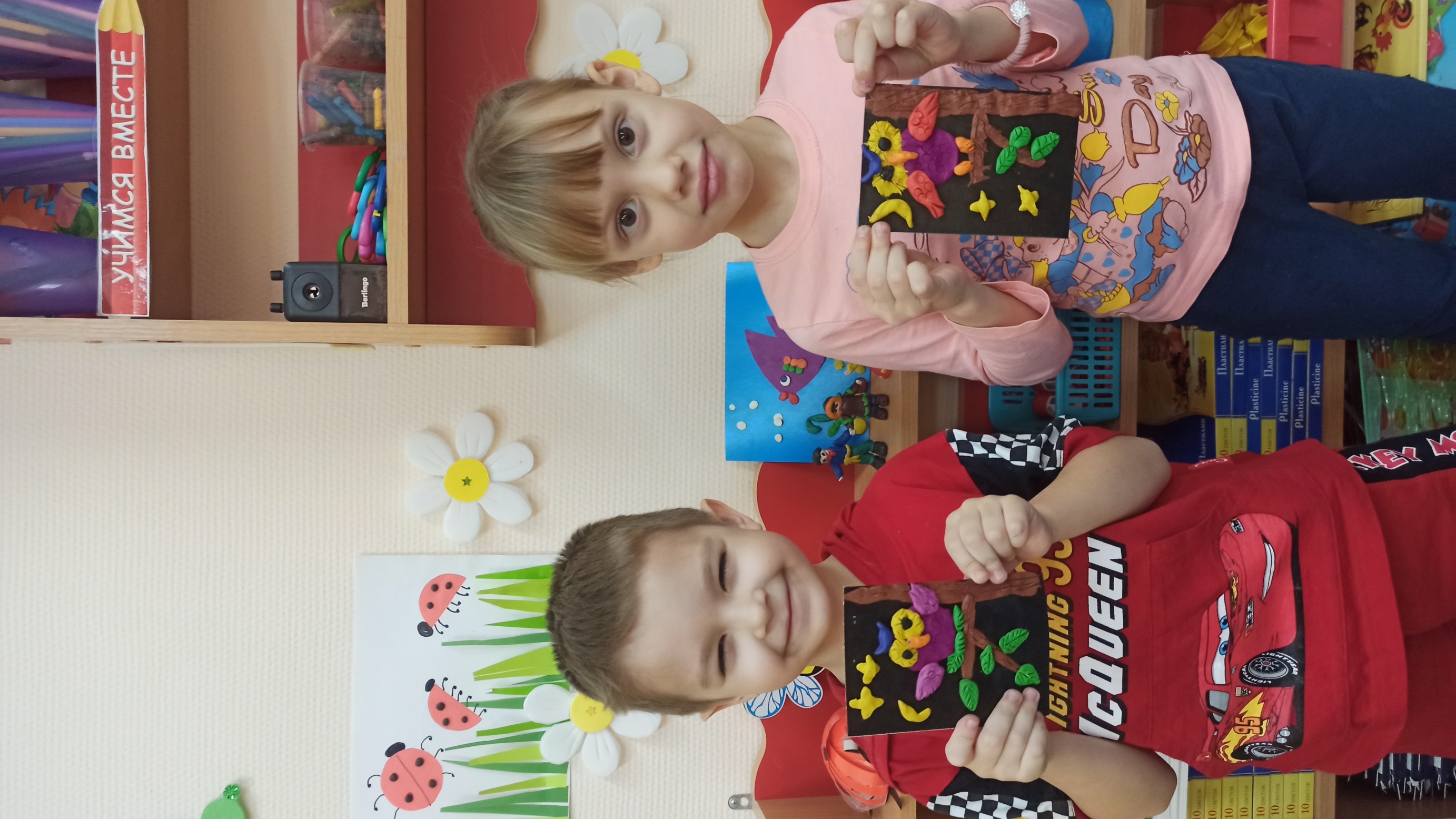 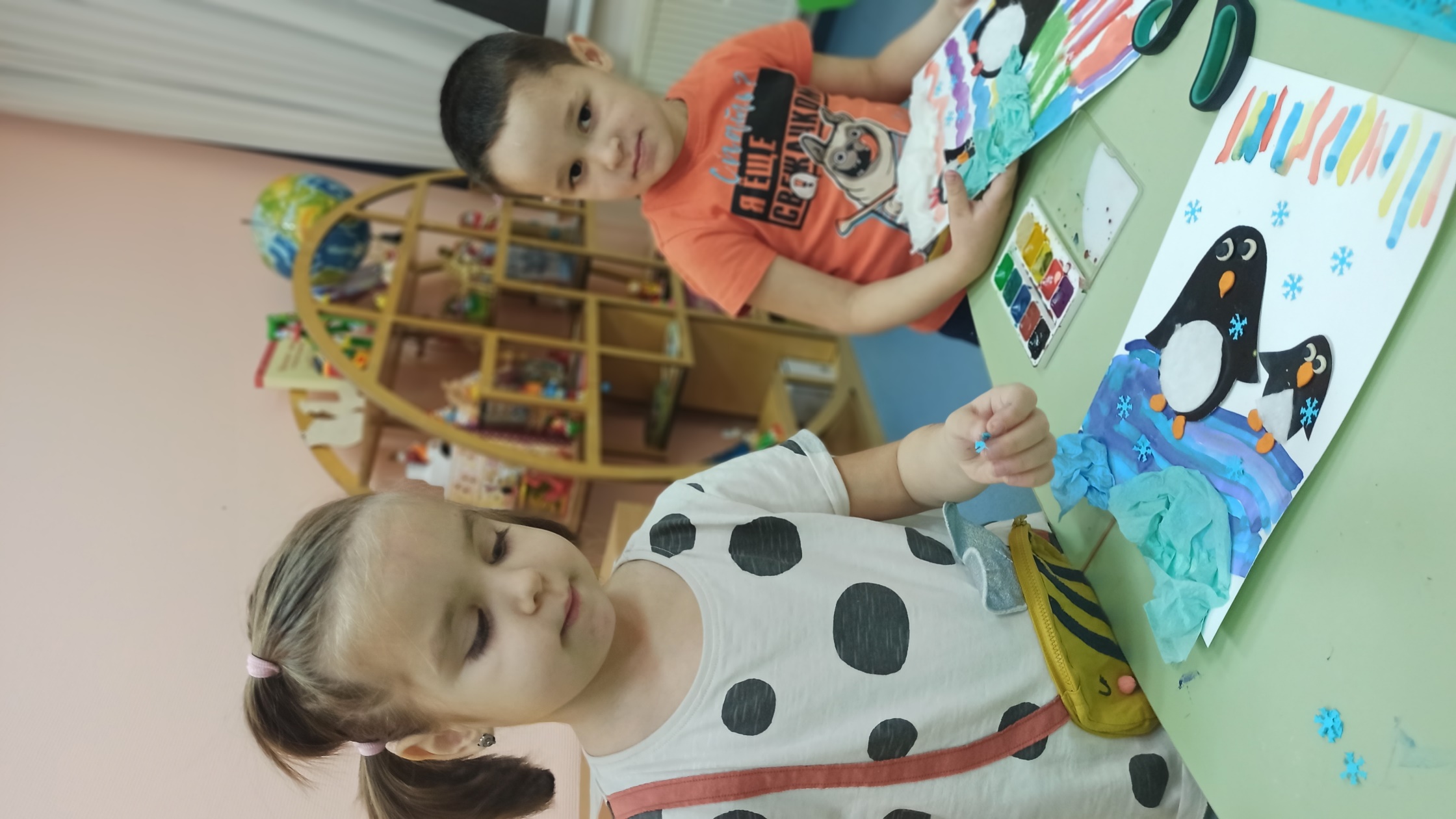 Если ребенок способен прилагать усилия и преодолевать возникающие трудности
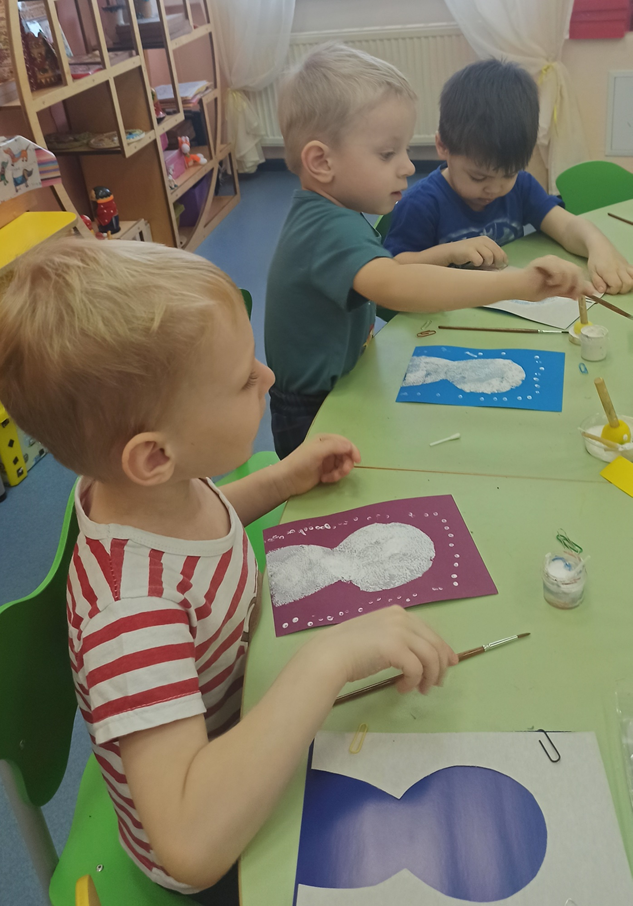 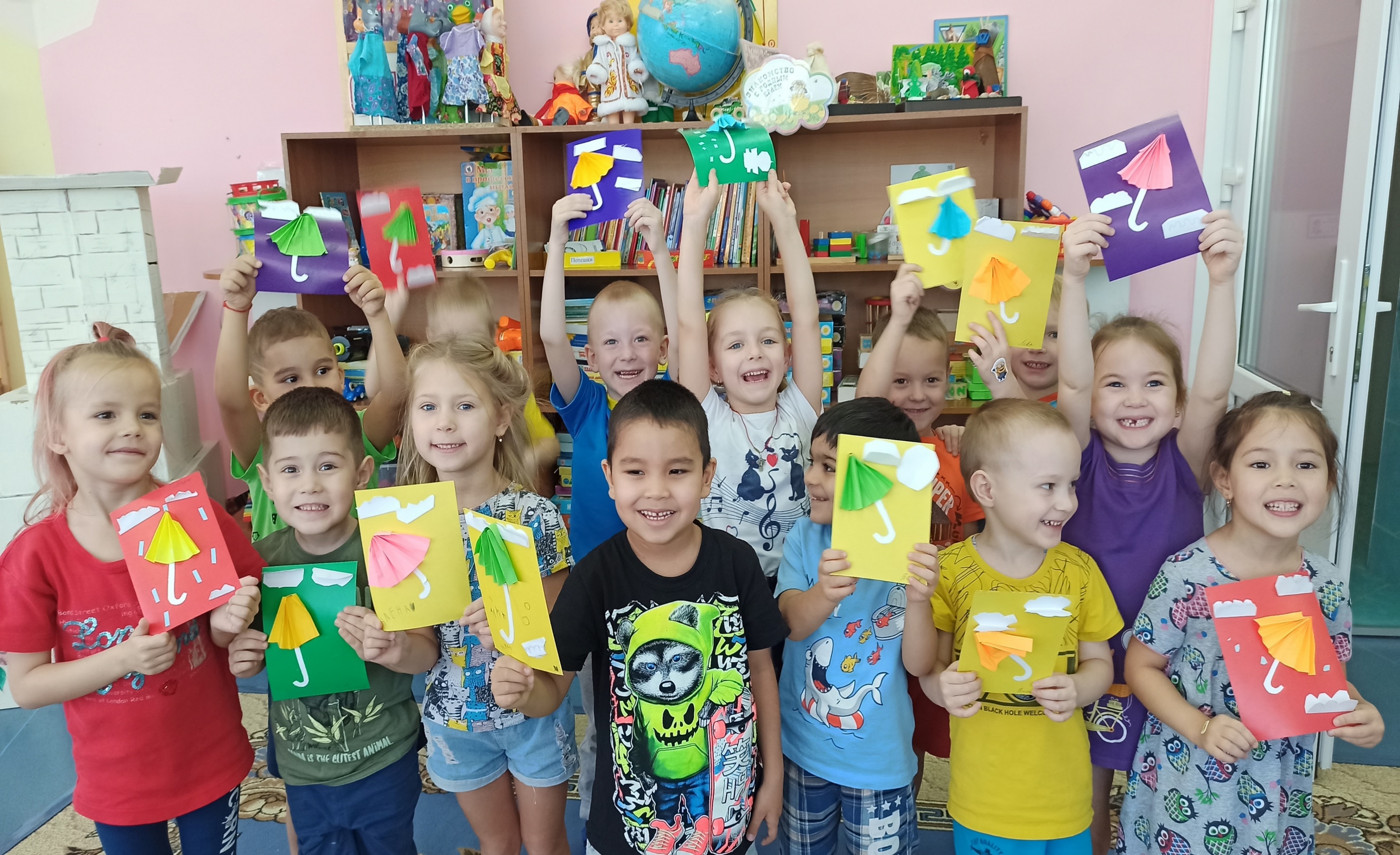 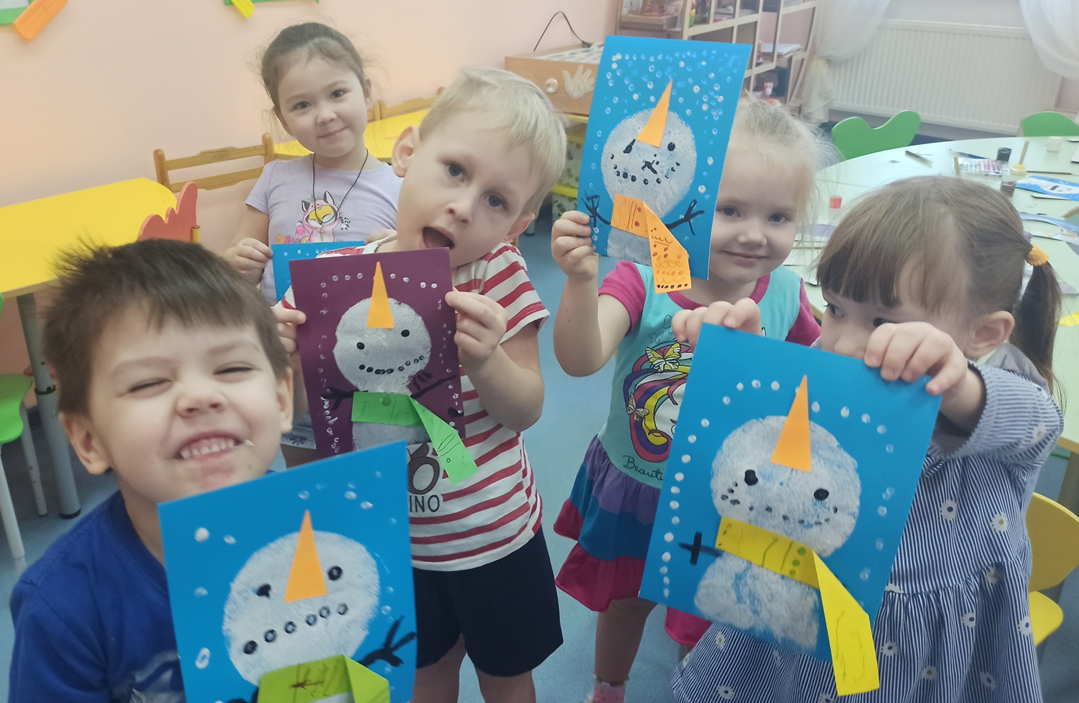 Когда ребенку интересен сам процесс творчества и он успешно овладевает способами достижения цели
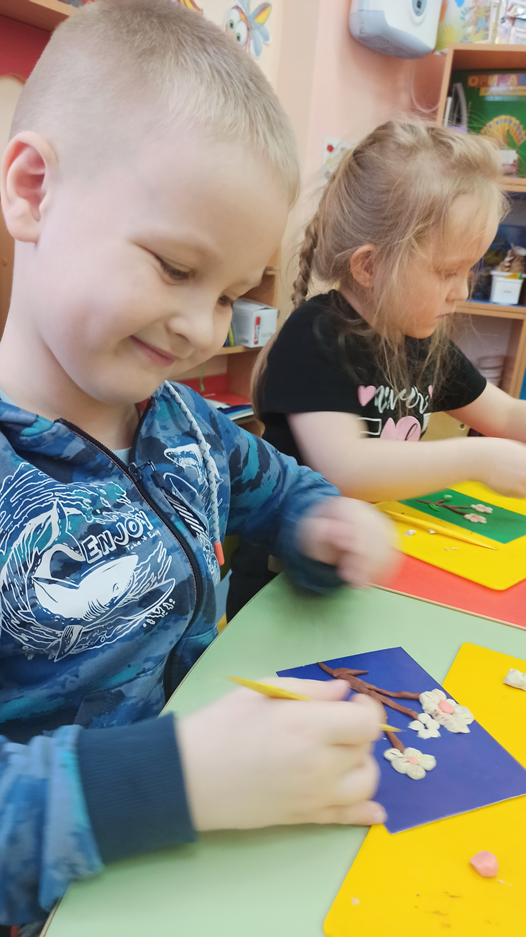 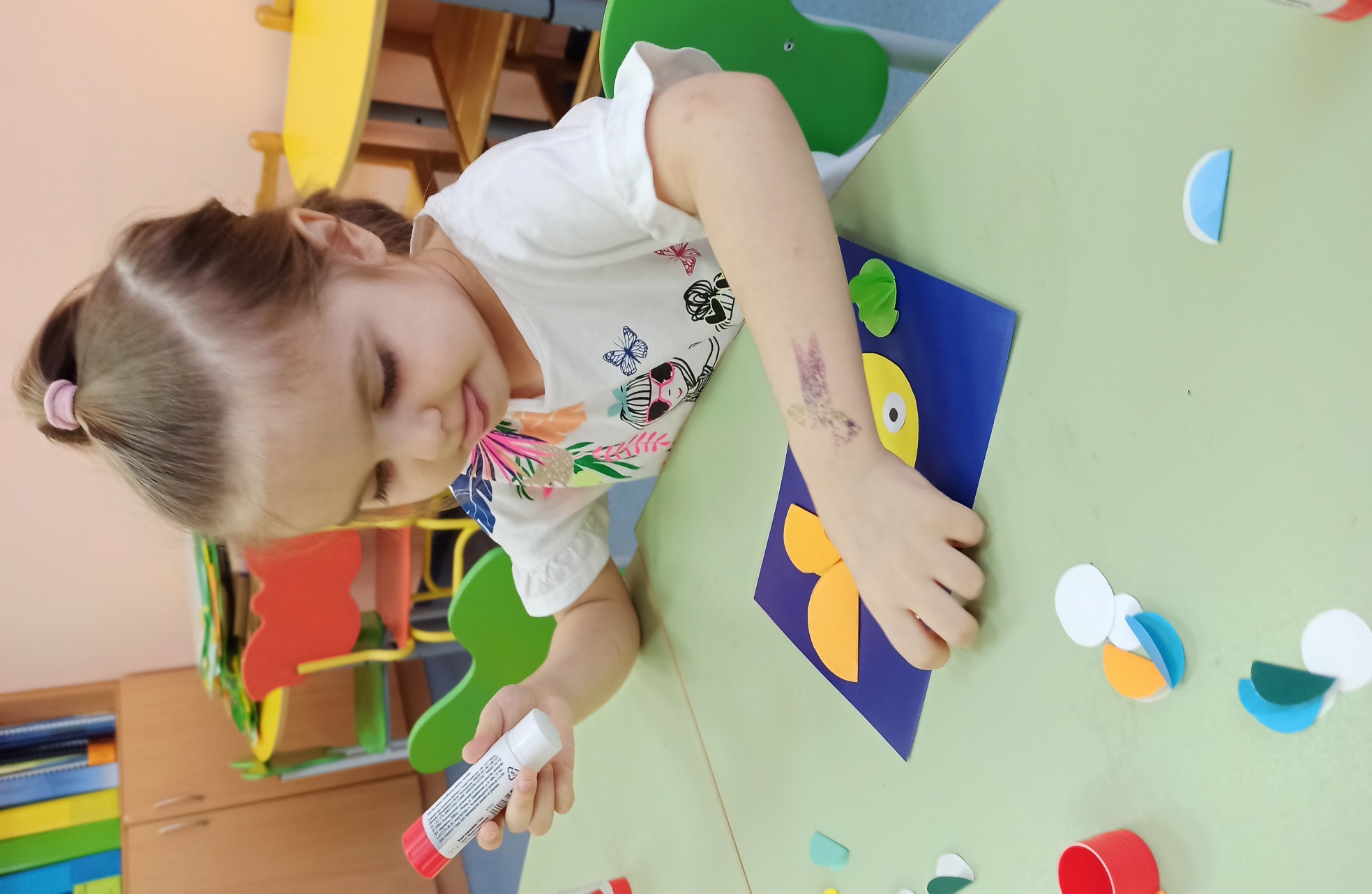 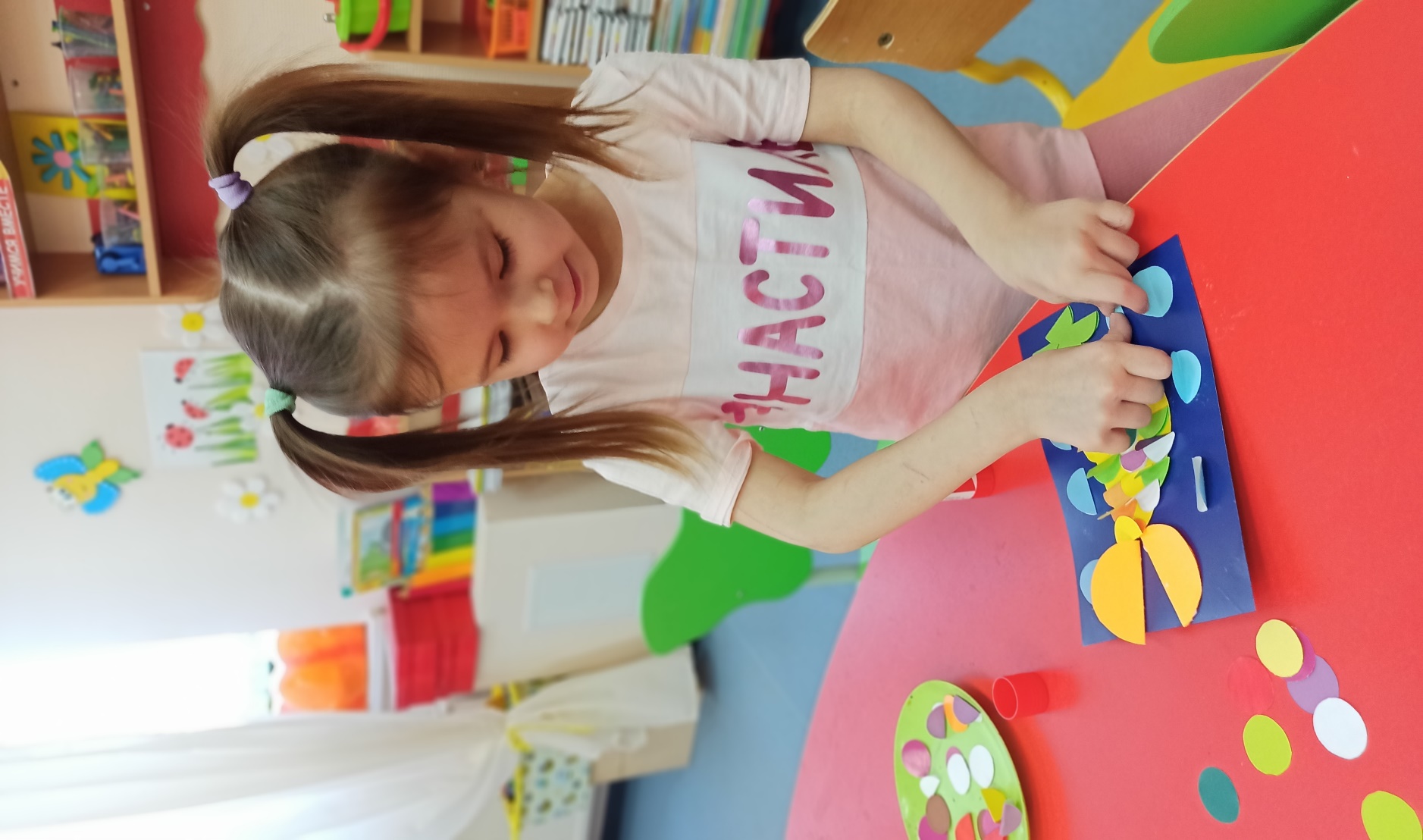 Радость малышей от результата творчества
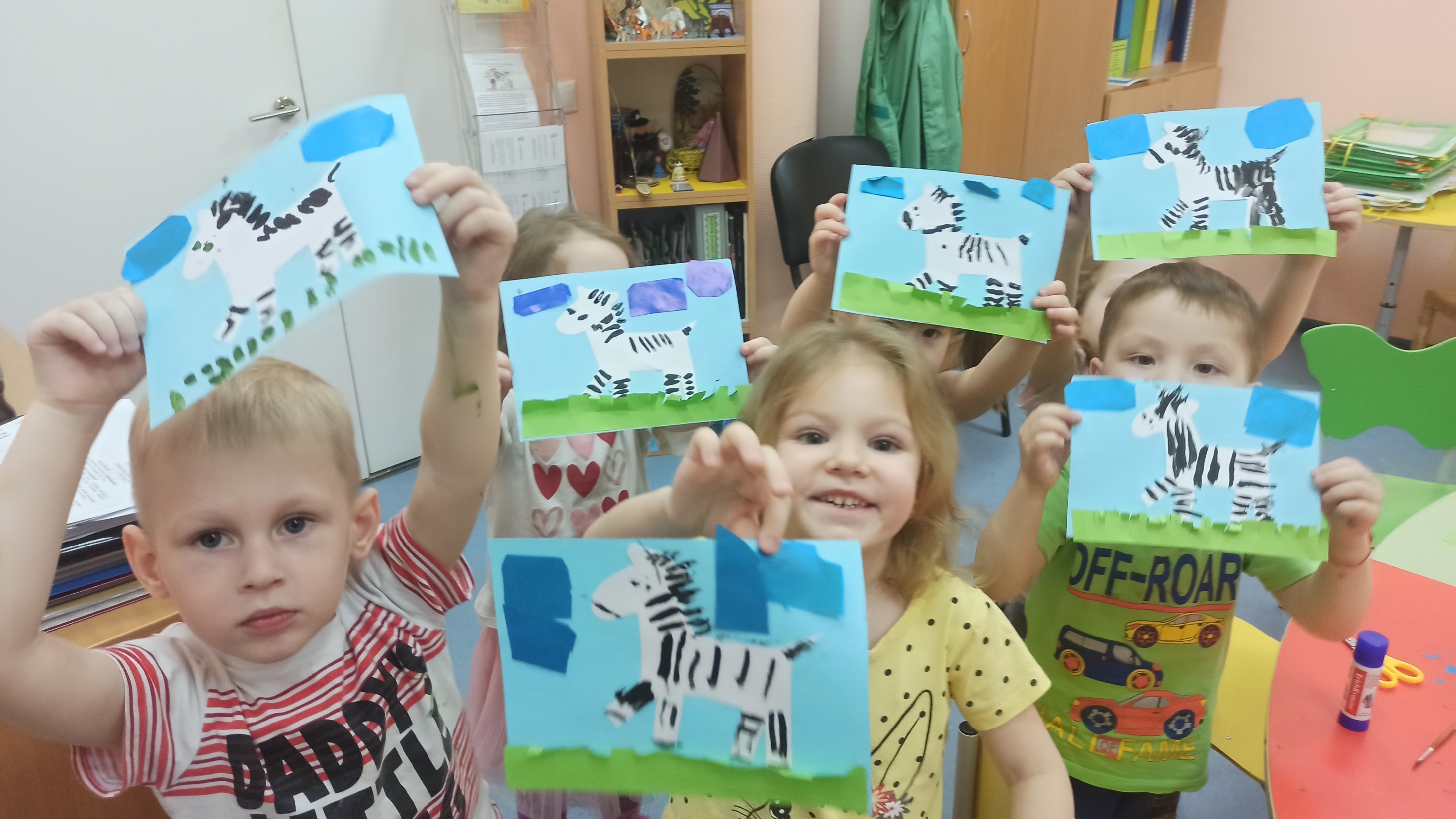 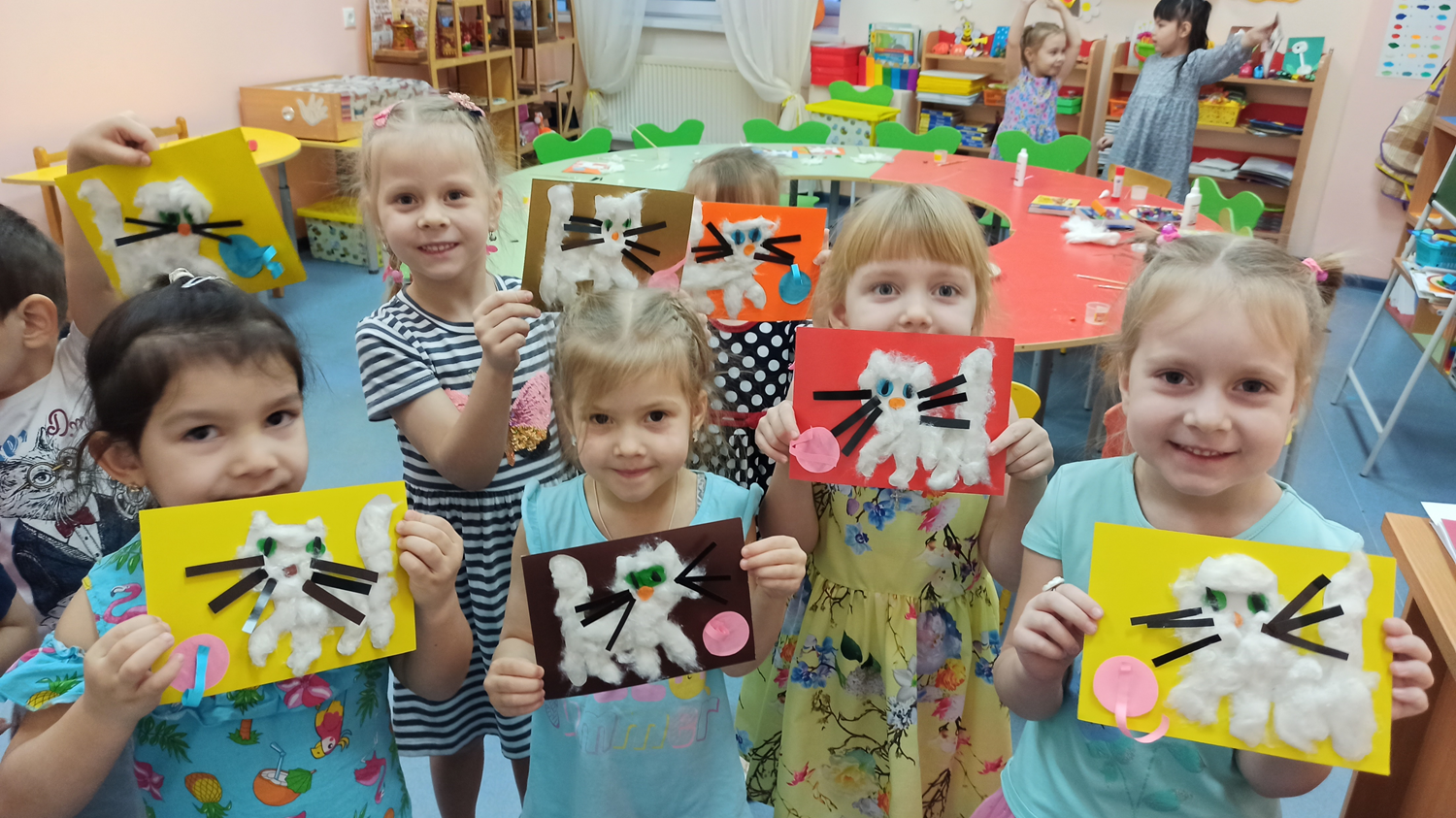 Ребенок само утверждается, начинает чувствовать себя комфортно среди сверстников.
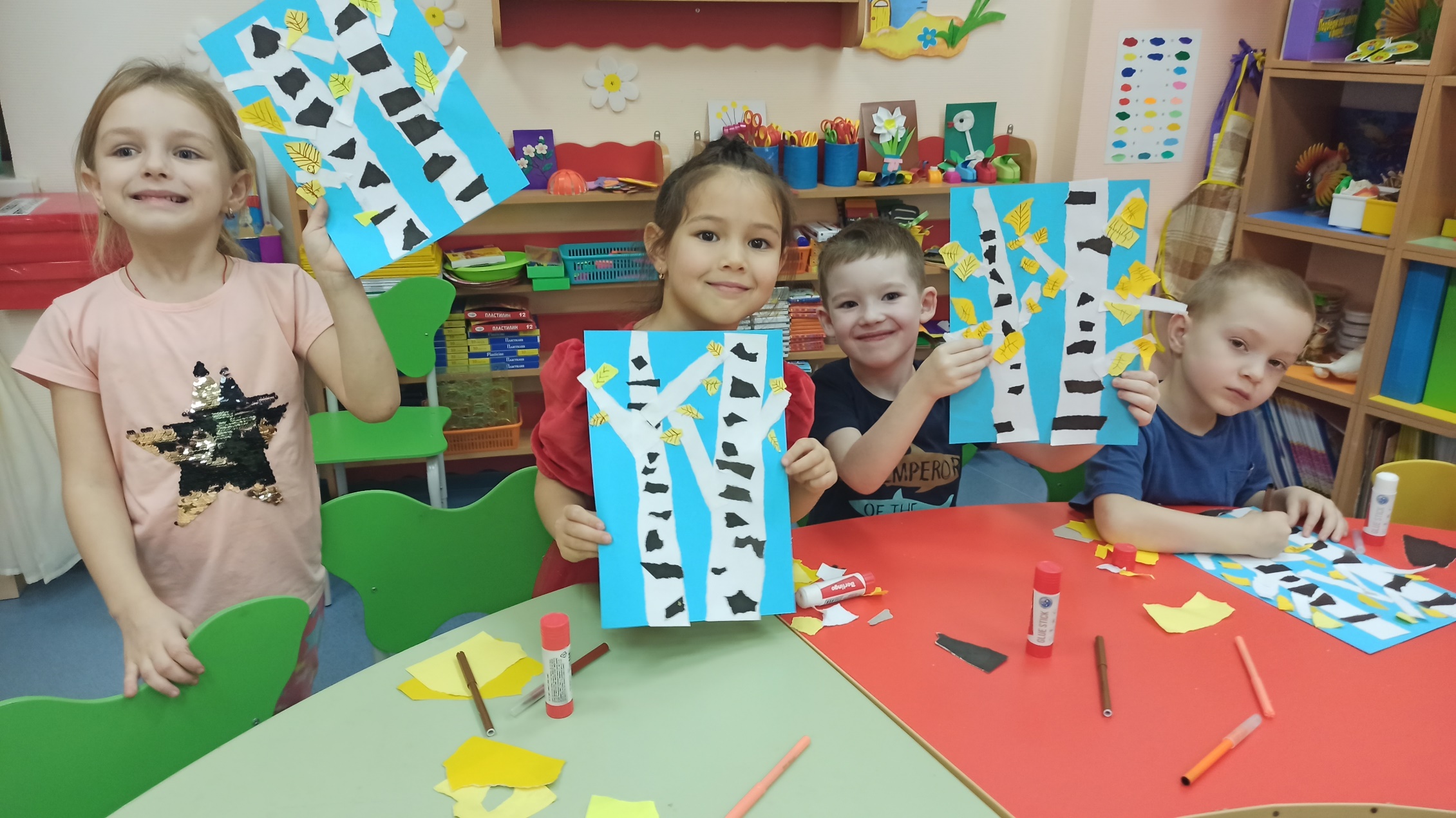 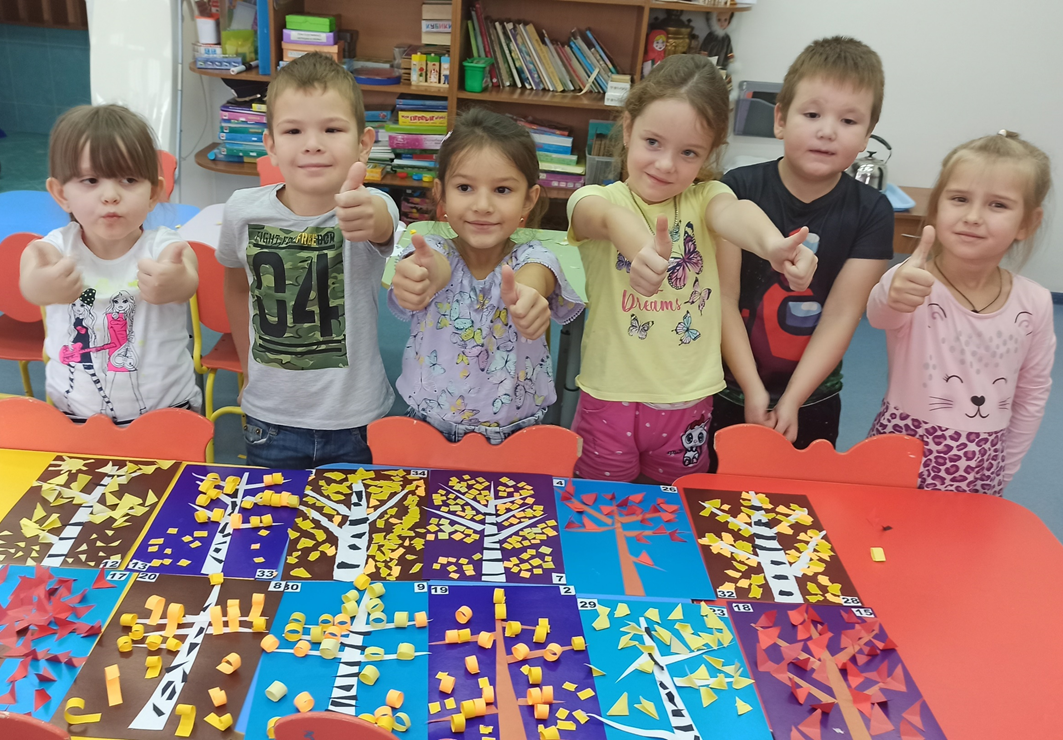 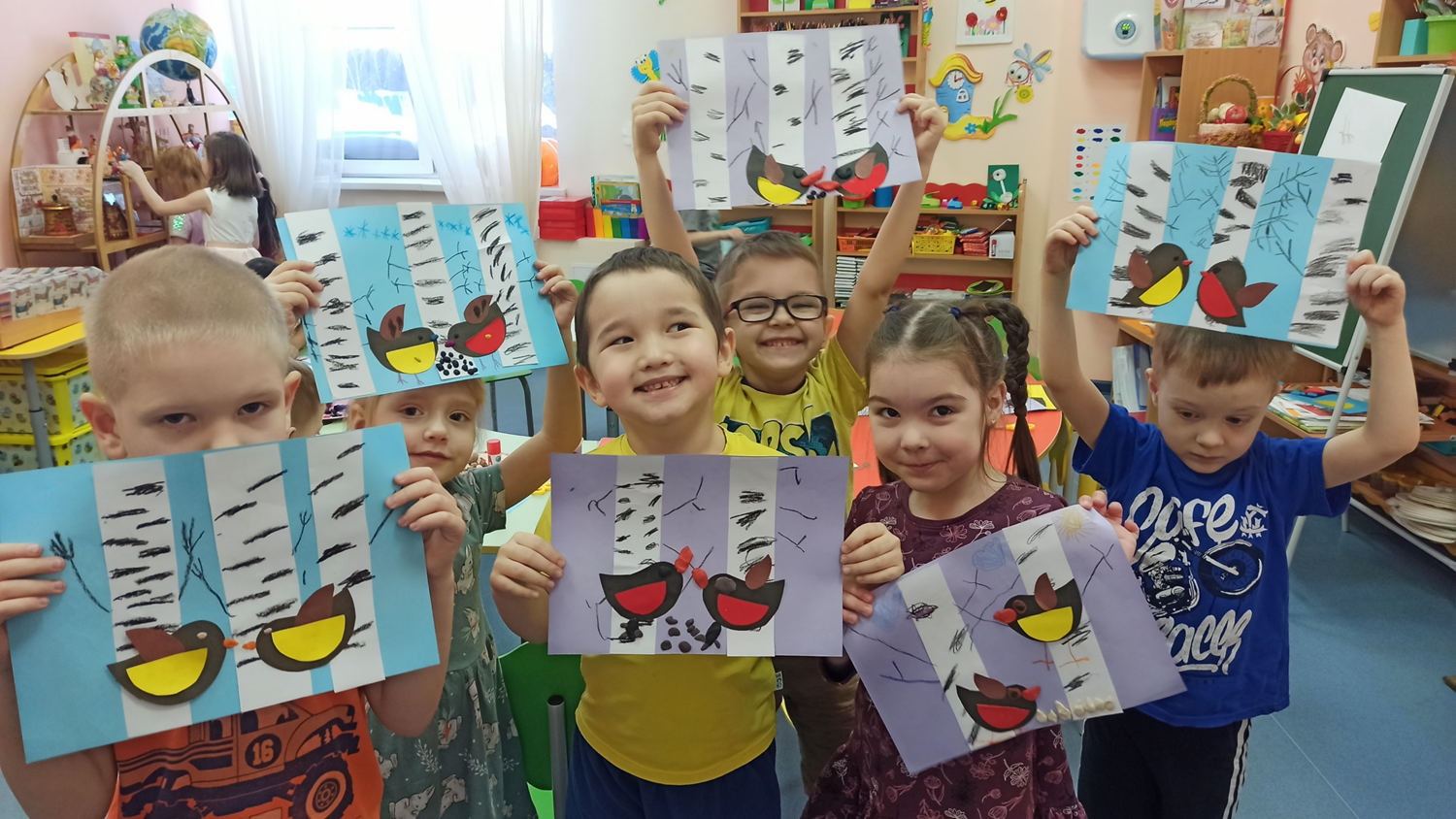 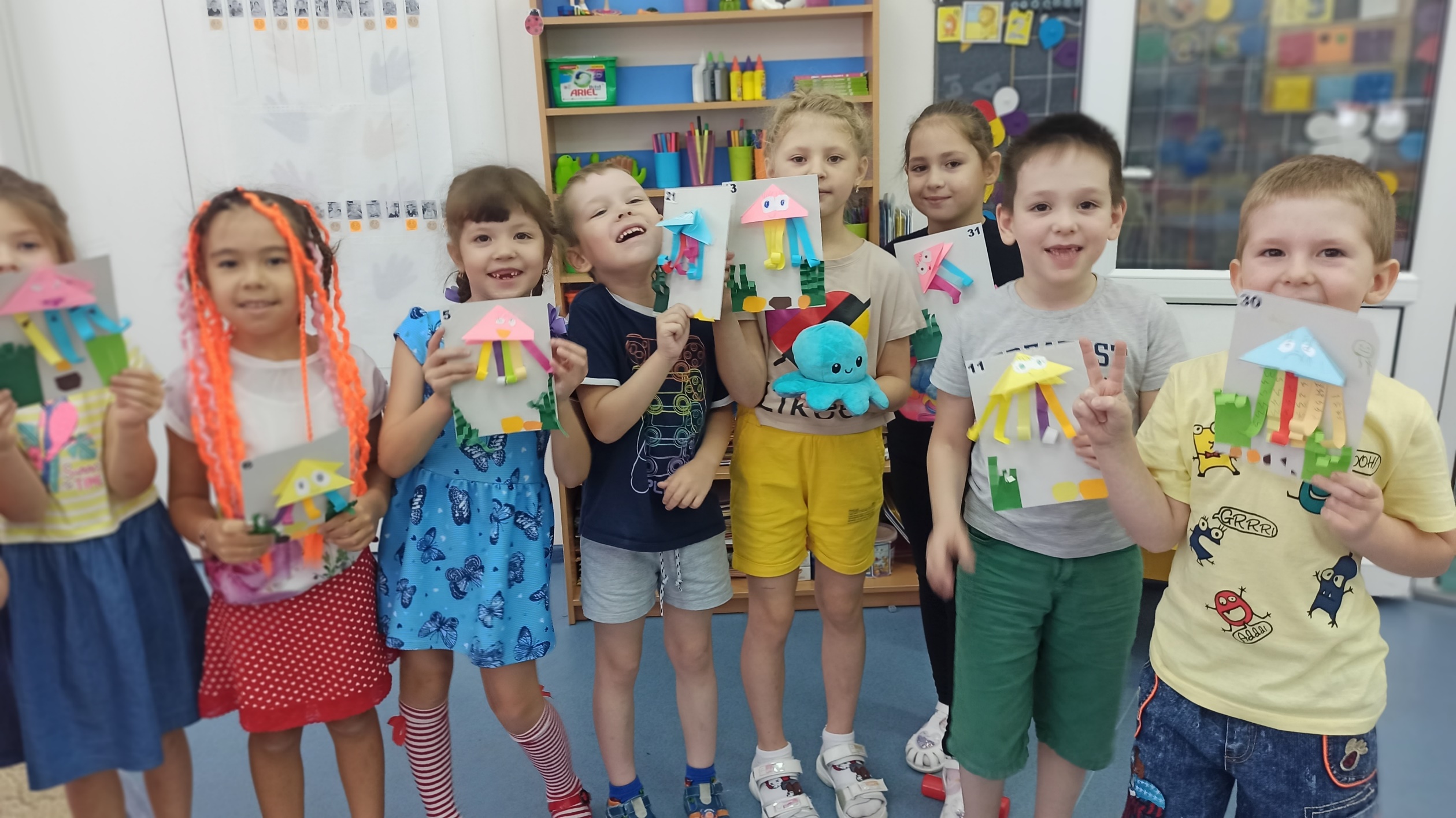 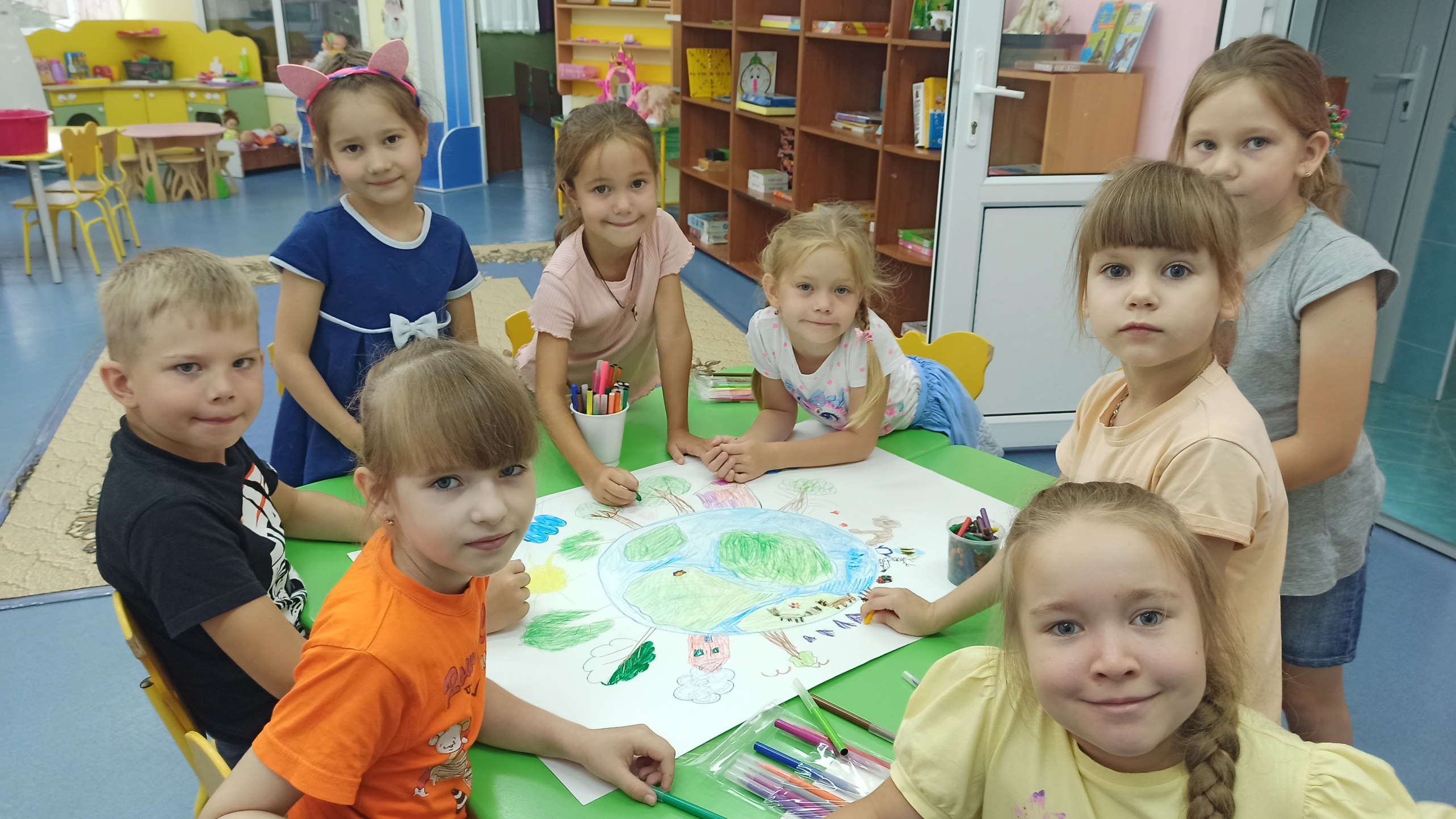 Радость от общения в процессе совместного творчества
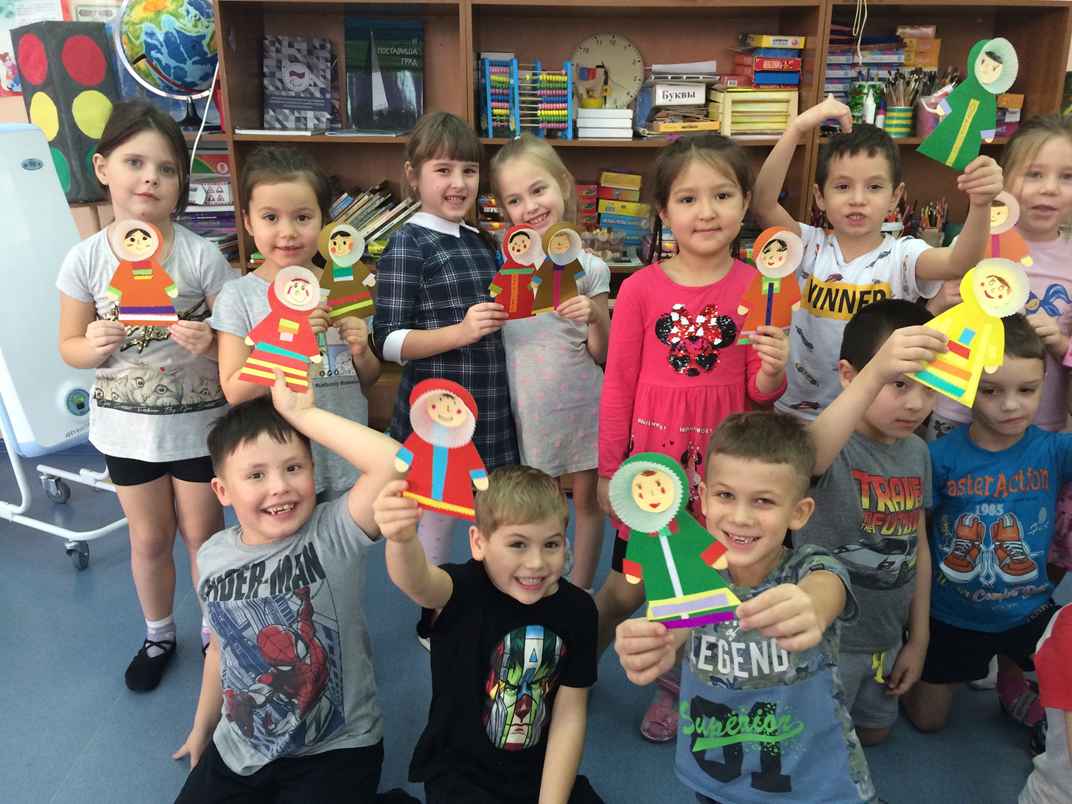 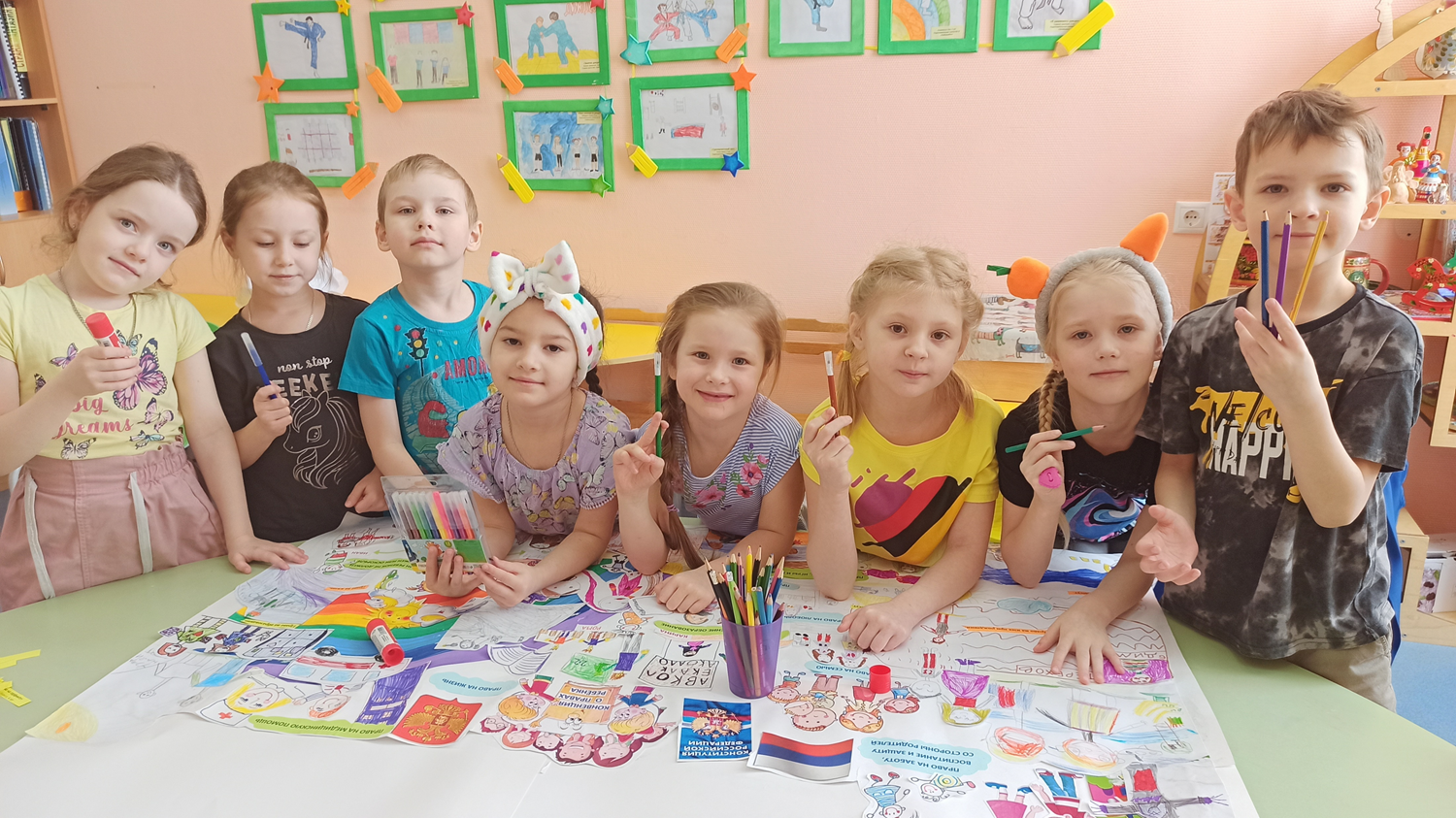 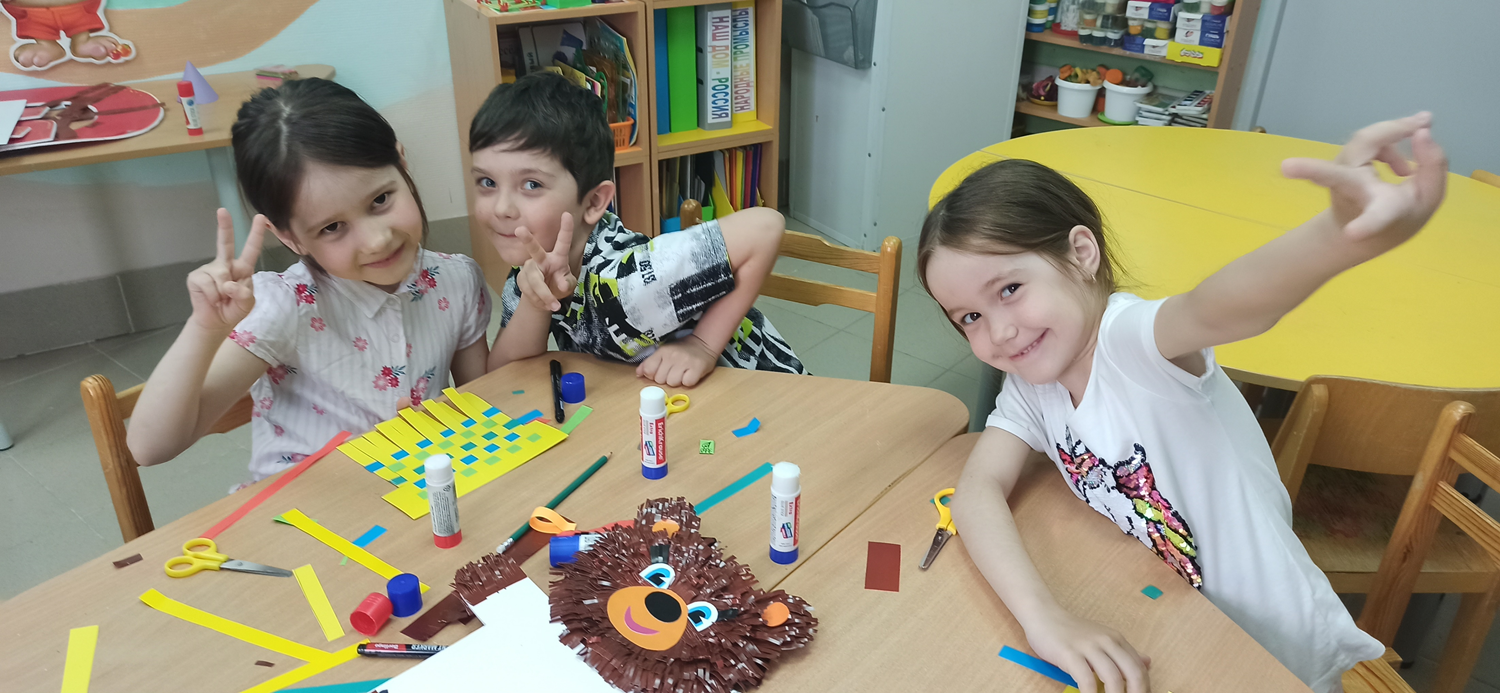 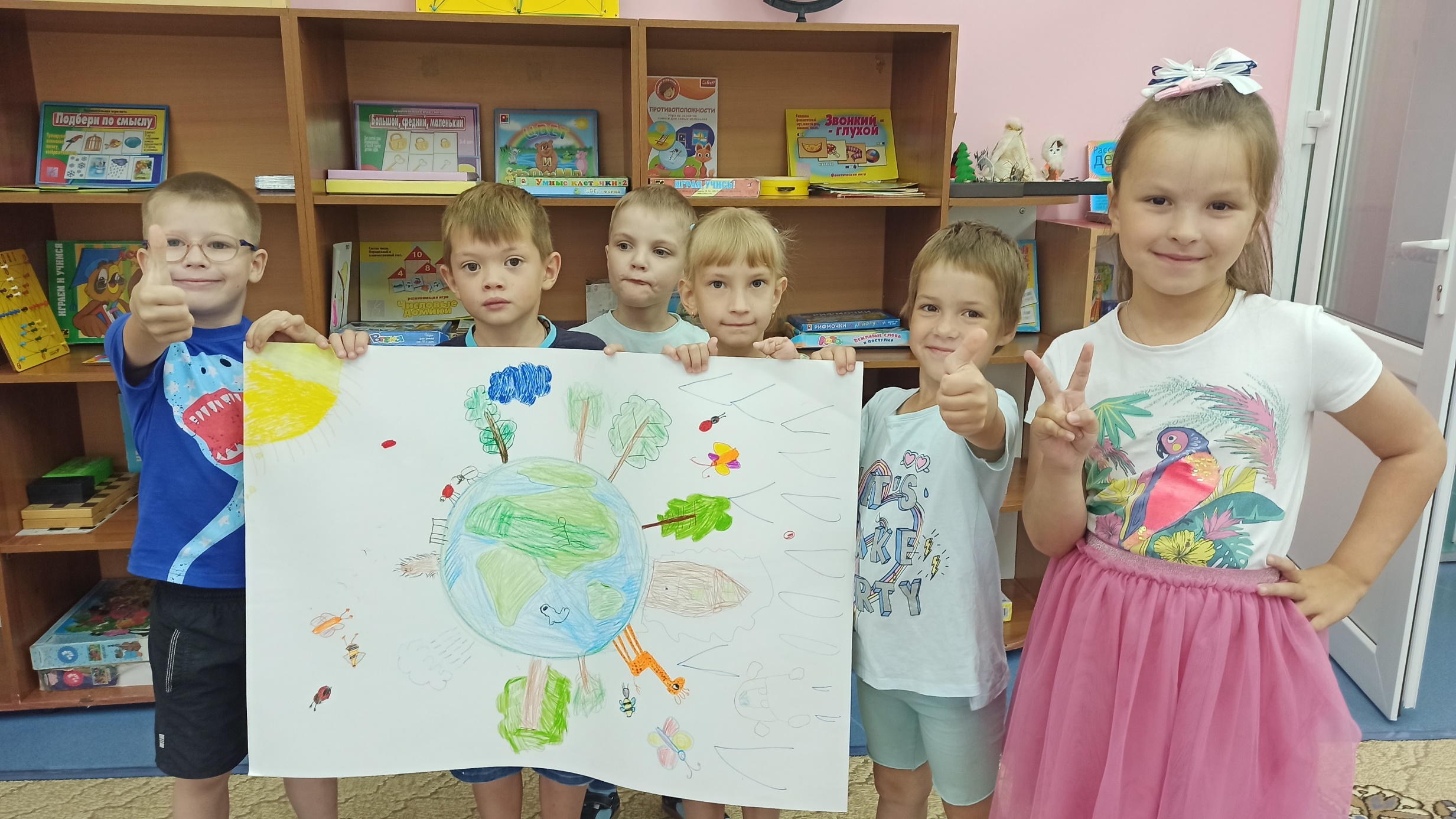 Давайте стараться создавать благоприятные условия 
для проявления радостных эмоций от творчества наших детей!
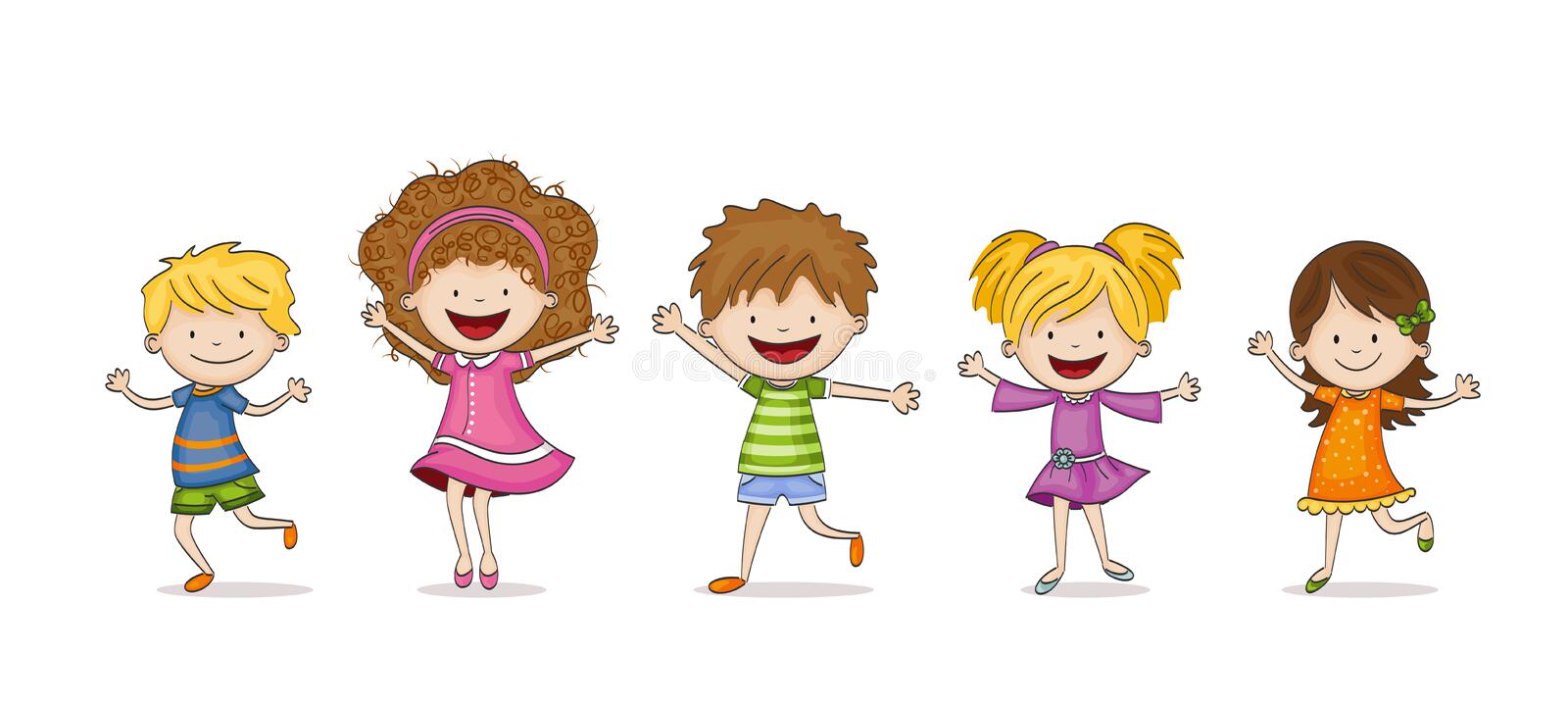